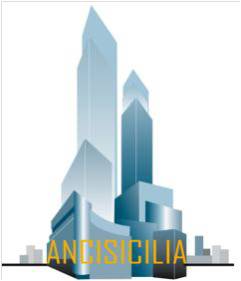 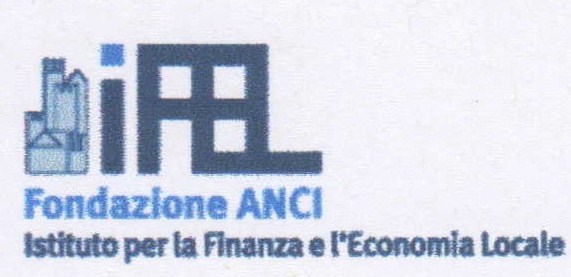 LA REVISIONE DEL CONTENZIOSO TRIBUTARIO DEGLI ENTI LOCALI: dall'interpello alla mediazione alla luce del D.LGS. N.156/2015
Catania 15 dicembre 2015
Dr Lucio Catania
Segretario comunale
Esperto in tributi locali
IL CONTENZIOSO TRIBUTARIOCredo che si dovrebbero pagare le tasse con un sorriso. Io ci ho provato, ma loro volevano i soldi.
LA COSTITUZIONE
LE
 COMMISSIONI TRIBUTARIE 
HANNO NATURA GIURISDIZIONALE
GLI ORGANI DELLA GIURISDIZIONE TRIBUTARIA
DECRETI LEGISLATIVI 545 E 546 del 1992


MAGGIORE QUALIFICAZIONE PROFESSIONALE DEI GIUDICI

MAGGIORE AUTONOMIA
LA VISIONE UNITARIA DELLA GIURISDIZIONE TRIBUTARIA
Costituisce una novità assoluta nel nostro ordinamento l’elencazione espressa nell’art. 59 della LEGGE 69 DEL 18 GIUGNO 2009 (pubblicata sulla G.U. 19 giugno 2009)  della giurisdizione tributaria accanto a quella civile, amministrativa e contabile.
LA VISIONE UNITARIA DELLA GIURISDIZIONE TRIBUTARIA
Con la legge n. 69/2009 la giurisdizione tributaria non è più richiamata con la generica espressione di “giurisdizione speciale” ma viene indicata come quarta giurisdizione generale in materia tributaria che integra e completa il sistema giudiziario vigente.
GLI ORGANI DELLA GIURISDIZIONE TRIBUTARIA
RIFORMA DEL 1992



GIURISDIZIONE 		GIUDICE SPECIALE CON
TRIBUTARIA		COMPETENZA GENERALE
ESCLUSIVA			IN MATERIA TRIBUTARIA
GLI ORGANI DELLA GIURISDIZIONE TRIBUTARIA
GRADI DI GIUDIZIO DOPO LA RIFORMA:

COMMISSIONI TRIBUTARIE PROVINCIALI

COMMISSIONI TRIBUTARIE REGIONALI

CORTE DI CASSAZIONE (solo questioni di legittimità)
GLI ORGANI DELLA GIURISDIZIONE TRIBUTARIA
I giudici applicano le norme del decreto legislativo n. 546/92 e per quando da esso non disposto e con esse compatibili, applicano le norme del codice di procedura civile
GLI ORGANI DELLA GIURISDIZIONE TRIBUTARIA
L’applicazione al codice di procedura civile è subordinata a:

Lacuna  della normativa speciale

Compatibilità della disciplina generale del codice di procedura civile
OGGETTO GIURISDIZIONE TRIBUTARIA
L’art. 2, comma 1, del d.lgs. 546/92, nella formulazione in vigore fino al 31 dicembre 2001, elencava, in maniera tassativa, quali erano i tributi soggetti alla giurisdizione della Commissione Tributaria

L’art. 12, comma 2, della legge 448/2001 ha eliminato l’elencazione tassativa
OGGETTO GIURISDIZIONE TRIBUTARIA
L’art. 3-bis del d.l. 203/2005, convertito con modificazioni dalla legge 248/2005 (collegato alla finanziaria 2006) ha introdotto dopo le parole “tributi di ogni genere e specie”  l’inciso 

“comunque denominati”
OGGETTO GIURISDIZIONE TRIBUTARIA
SECONDO L’ART. 3BIS DEL D.L. 203/2005, APPARTERREBBERO ALLA GIURISDIZIONE TRIBUTARIA TUTTE LE CONTROVERSIE AVENTI AD OGGETTO TRIBUTI DI OGNI GENERE E SPECIE, COMUNQUE DENOMINATI COMPRESI QUELLI REGIONALI, PROVINCIALI E COMUNALI ED IL CONTRIBUTO AL SSN, NONCHE’ LE SOVRIMPOSTE E LE ADDIZIONALI, LE SANZIONI AMMINISTRATIVE, COMUNQUE IRROGATE DA UFFICI FINANZIARI, GLI INTERESSI E OGNI ACCESSORIO
OGGETTO GIURISDIZIONE TRIBUTARIA NOZIONE DI TRIBUTO
CARATTERISTICHE:

Coattività (esercizio dello Stato dello ius imperii per ottenere la prestazione)

Collegamento alle spese pubbliche
OGGETTO GIURISDIZIONE TRIBUTARIA NOZIONE DI TRIBUTO
UNA PRESTAZIONE PECUNIARIA AVENTE PER OGGETTO DENARO, PREVISTA PER FAR FRONTE ALLE SPESE

MICHELI
OGGETTO GIURISDIZIONE TRIBUTARIA NOZIONE DI TRIBUTO
IL TRIBUTO VA DISTINTO DALLE ALTRE ENTRATE PUBBLICHE:
Scaturenti da contratto
Scaturenti da prestiti coattivi o emissione di moneta
Conseguenti a successione a favore dello Stato di patrimoni privati
Derivanti da sanzioni economiche (contravvenzioni)
OGGETTO GIURISDIZIONE TRIBUTARIA NOZIONE DI TRIBUTO
NON SONO TRIBUTI (pur determinando una parziale limitazione della libertà contrattuale del privato):

I prezzi-corrispettivi determinati dalla P.A. in regime di monopolio, collegati ai costi di produzione, senza l’obiettivo di conseguire lucro (es.: canoni d’acqua)
OGGETTO GIURISDIZIONE TRIBUTARIA NOZIONE DI TRIBUTO
NON SONO TRIBUTI I COMPENSI DI SERVIZI CHE SODDISFANO BISOGNI PRIVATI E DIVISIBILI

SONO TRIBUTI I COMPENSI DI BISOGNI INDIVISIBILI E GENERALI NON FORNIBILI IN BASE A CONTRATTAZIONE PRIVATA
OGGETTO GIURISDIZIONE TRIBUTARIA NOZIONE DI TRIBUTO
LE TASSE

La tassa è una prestazione pecuniaria dovuta dal singolo che trae origine da una controprestazione che la P.A. elargisce su richiesta del soggetto (es. tasse scolastiche)

MANCA IL RAPPORTO SINALLASMATICO 
TRA LE DUE PRESTAZIONI
OGGETTO GIURISDIZIONE TRIBUTARIA NOZIONE DI TRIBUTO
LE IMPOSTE:

Prestazione coattiva di carattere pecuniario dovuta dal soggetto passivo, senza alcuna correlazione con un’attività dell’Ente pubblico, tanto meno a favore del soggetto stesso, il quale deve adempiere la prestazione allorché si trovi in un dato rapporto ex lege con il presupposto di fatto legislativamente stabilito
OGGETTO GIURISDIZIONE TRIBUTARIA
IN MATERIA DI SANZIONI AMMINISTRATIVE

La Corte Costituzionale (sentenza n. 130 del 14 maggio 2008) ha dichiarato l’illegittimità costituzionale dell’art. 2, comma 1, nella parte in cui attribuisce alla giurisdizione tributaria le controversie relative alle sanzioni comunque irrogate da uffici finanziari, anche laddove esse conseguano alla violazione di disposizioni non aventi natura finanziaria
OGGETTO GIURISDIZIONE TRIBUTARIA
SANZIONI CODICE DELLA STRADA

Esclusa la competenza delle Commissioni Tributarie, quando: 
La sanzione non è tributo
La sanzione non è comminata da un ufficio tributario
OGGETTO GIURISDIZIONE TRIBUTARIA
BOLLO AUTO

Le controversie in materia di tasse automobilistiche sono devolute alla giurisdizione  delle Commissioni tributarie
OGGETTO GIURISDIZIONE TRIBUTARIA
CANONE PER L’ACQUA POTABILE
La giurisdizione non appartiene al giudice tributario, bensì a quello ordinario. 

Si tratta, infatti, di un’entrata non fondata sull’esercizio della potestà impositiva degli enti locali.

Cassazione civile, sezione unite
12 luglio 2001, n. 9489
OGGETTO GIURISDIZIONE TRIBUTARIA
I canoni di fognatura e depurazione, invece, avevano natura tributaria, fino all’entrata in vigore della L. n. 488/1998, con proroga al 3 OTTOBRE 2000.

A partire da tale data anche i canoni di fognatura e depurazione hanno acquisito natura patrimoniale.
OGGETTO GIURISDIZIONE TRIBUTARIA
IN MATERIA DI FERMO DI BENI MOBILI REGISTRATI E DI IPOTECA

LA GIURISDIZIONE APPARTIENE AL GIUDICE TRIBUTARIO SOLO QUANDO IL PROVVEDIMENTO IMPUGNATO CONCERNE LA RISCOSSIONE DI TRIBUTI
OGGETTO GIURISDIZIONE TRIBUTARIA
IN MATERIA DI COSAP

Esclusa la competenza delle Commissioni Tributarie (sentenza Corte Costituzionale n. 64 del 14 marzo 2008)
OGGETTO GIURISDIZIONE TRIBUTARIA
La Corte Costituzionale ha richiamato numerose pronunce della Cassazione che evidenziavano come il COSAP si applica in via alternativa alla TOSAP.
Il COSAP è stato concepito come qualcosa di diverso ed è stato ideato come corrispettivo di una concessione reale o presunta (nel caso di occupazione abusiva) dell’uso esclusivo o speciale di beni pubblici
OGGETTO GIURISDIZIONE TRIBUTARIA – Le modifiche all’art. 12 del D.Lgs. n. 546/1992
L’art. 9 del D.Lgs. n. 156/2015, recependo le pronunce giurisprudenziali ha chiarito che non sussiste competenza delle Commissioni Tributarie rispetto alla  debenza  del  canone per l'occupazione di spazi ed aree pubbliche e del canone per lo scarico  e  la  depurazione delle acque reflue e per lo smaltimento  dei  rifiuti  urbani.
OGGETTO GIURISDIZIONE TRIBUTARIA
La sentenza della Corte Costituzionale sembrava aprire dubbi sulla giurisdizione delle Commissioni Tributarie anche su altre controversie aventi prestazioni/obblighi che non appaiono definibili come “entrate tributarie”
OGGETTO GIURISDIZIONE TRIBUTARIA
Ai sensi dell’art. 4 del d.l. n. 90 del 23 maggio 2008 recante “Misure straordinarie per fronteggiare l’emergenza nel settore dello smaltimento dei rifiuti nella regione Campania…” sono devolute alla giurisdizione esclusiva del giudice amministrativo tutte le controversie comunque attinenti ALLA COMPLESSIVA GESTIONE DEI RIFIUTI
OGGETTO GIURISDIZIONE TRIBUTARIA
Secondo alcuni questo comporterebbe la competenza del giudice amministrativo anche in materia di Tarsu (pacifica natura tributaria) ed ancora più della Tia
OGGETTO GIURISDIZIONE TRIBUTARIA
SECONDO LA DOTTRINA PREVALENTE, questo non accadrebbe alla luce:

Della delimitazione della giurisdizione del giudice tributario operata dalla Corte Costituzionale con la sentenza 64 del 14 marzo 2008

Della delimitazione della giurisdizione del giudice amministrativo operata dalla stessa Corte con sentenza n. 204 del 6 luglio 2004
OGGETTO GIURISDIZIONE TRIBUTARIA
RIFIUTO PROVVEDIMENTO IN AUTOTUTELA

La Corte ha sancito che, a seguito delle modifiche apportate alla disciplina del processo tributario, la Giurisdizione del Giudice tributario si configura " ogni qualvolta l'Amministrazione manifesti (anche attraverso la procedura del silenzio rigetto) la convinzione che il rapporto tributario debba essere regolato in termini che il Contribuente ritenga di contestare …. Dunque sussiste nella materia in esame la Giurisdizione tributaria anche in ordine alle impugnazioni proposte avverso il rifiuto espresso o tacito dell'Amministrazione a procedere in autotutela". (1)

Pertanto i provvedimenti di diniego di autotutela potranno e dovranno essere impugnati davanti al Giudice tributario.
(1) sentenza 16776 del 9 giugno 2005 e depositata in data 10 agosto 2005
OGGETTO GIURISDIZIONE TRIBUTARIA
RIFIUTO PROVVEDIMENTO IN AUTOTUTELA – CASI NEI QUALI E’ POSSIBILE IMPUGNARE IL DINIEGO

La Corte, deludendo le aspettative di chi riteneva di avere trovato il rimedio contro gli atti impositivi divenuti definitivi in quanto non impugnati, ha devoluto alla Sezione tributaria " la statuizione se il rifiuto sia o meno impugnabile, così come valutare se con l'istanza di autotutela il contribuente chieda l'annullamento dell'atto impositivo per vizi originari di tale atto o per eventi sopravvenuti".
OGGETTO GIURISDIZIONE TRIBUTARIA
In sintesi a seguito della pronuncia della Suprema Corte, la giurisdizione del rifiuto di autotutela, sia esso espresso che tacito, è devoluta al Giudice tributario e sempre il Giudice tributario dovrà valutare se il diniego sia impugnabile o se, soprattutto, non costituisca un mero rimedio alla sopravvenuta definitività dell'atto per mancata impugnazione nei termini stabiliti dal Legislatore.
OGGETTO GIURISDIZIONE TRIBUTARIA
LE  COMMISSIONI TRIBUTARIE IN OGNI GRADO DEL PROCESSO POSSONO RILEVARE IL PROPRIO DIFETTO DI GIURISDIZIONE
LA POTESTA’ IMPOSITIVA DEGLI ENTI LOCALI
ADEGUAMENTO DEI REGOLAMENTI ALLE NORME DELLO STATUTO DEL CONTRIBUENTE (Legge 212 del 27 luglio 2000, entrata in vigore il 1° agosto 2000)

I Comuni avrebbero dovuto provvedere, entro gennaio 2001, ad adeguare Statuto e Regolamenti tributari alle norme previste dallo Statuto del Contribuente

LE NORME DELLO STATUTO DEL CONTRIBUENTE TROVANO COMUNQUE IMMEDIATA APPLICAZIONE SIN DAL 1° AGOSTO 2000

L’adeguamento di Statuto e Regolamento alla Legge 212/00 è comunque necessario per garantire chiarezza e trasparenza nell’azione amministrativa
STATUTO DEL CONTRIBUENTE – ART.11: INTERPELLO
ART. 11 - INTERPELLO

Ciascun contribuente può inoltrare all’Amministrazione Finanziaria specifiche istanze di interpello concernenti l’applicazione delle disposizioni tributarie a casi concreti e personali, qualora sussistano obiettive condizioni di incertezza circa la corretta interpretazione della norma.
STATUTO DEL CONTRIBUENTE – ART. 11: INTERPELLO
Per il Comparto dei Tributi Locali il Ministero delle Finanze (già con risoluzione n. 1/DPF del 29 gennaio 2002) ha avuto modo di precisare che LA COMPETENZA A PRONUNCIARSI IN ORDINE ALLE ISTANZE DI INTERPELLO concernenti l’applicazione di disposizioni normative dettate IN MATERIA DI TRIBUTI LOCALI  SPETTA ESCLUSIVAMENTE ALLE AMMINISTRAZIONI LOCALI.
LA COMPETENZA DELL’ENTE LOCALE IN MATERIA DI INTERPELLO
Gli Enti locali devono provvedere, entro sei mesi dalla data di entrata in vigore delle misure per la revisione della disciplina degli interpelli e del contenzioso tributario (le disposizioni del D.Lgs. n. 156/2015, per quanto sancito dall’art. 12, entrano in vigore a decorrere dal 1° gennaio 2016), ad adeguare i propri statuti e gli atti normativi da essi emanati ai principi dettati dalla riforma dell’istituto dell’interpello.
LA COMPETENZA DELL’ENTE LOCALE IN MATERIA DI INTERPELLO
Per il Comparto dei Tributi Locali il Ministero delle Finanze (già con risoluzione n. 1/DPF del 29 gennaio 2002) ha avuto modo di precisare che LA COMPETENZA A PRONUNCIARSI IN ORDINE ALLE ISTANZE DI INTERPELLO concernenti l’applicazione di disposizioni normative dettate IN MATERIA DI TRIBUTI LOCALI  SPETTA ESCLUSIVAMENTE ALLE AMMINISTRAZIONI LOCALI.
LA COMPETENZA DELL’ENTE LOCALE IN MATERIA DI INTERPELLO
Il Mef fu destinatario di un’istanza d’interpello in materia di imposta comunale sugli immobili (I.C.I.) presentata da un contribuente alla Direzione regionale dell’Agenzia delle entrate della Sicilia.
L’ipotesi era che gli interpelli in materia di tributi locali potessero rientrare, invece, tra le competenze del Dipartimento per le Politiche Fiscali- Ufficio Federalismo Fiscale.
LA COMPETENZA DELL’ENTE LOCALE IN MATERIA DI INTERPELLO
Il Dipartimento rispose che quando l'istanza d’interpello concerne tributi locali, la competenza a rispondere è attribuita esclusivamente all'Ente locale, poiché titolare della potestà d’imposizione, nella quale è compreso l'esercizio dei poteri di accertamento del tributo.

Se la questione verte sui tributi locali è, quindi, solamente la Regione, o la Provincia o il Comune che deve comunicare al contribuente la linea interpretativa che seguirà nella fase di accertamento del tributo, quando, cioè, si troverà ad esaminare la particolare posizione.
LA COMPETENZA DELL’ENTE LOCALE IN MATERIA DI INTERPELLO
L’Ente locale, quindi, è l'unico soggetto che è giuridicamente vincolato ad eseguire quanto ha espressamente affermato in una risposta scritta o quanto implicitamente ha accettato attraverso il silenzio protrattosi oltre il termine di legge, dalla presentazione dell'istanza.

L'Ente locale non potrà emettere, se non a pena di nullità, atti a contenuto impositivo o sanzionatorio in difformità della risposta fornita, ovvero dell'interpretazione sulla quale si è formato il silenzio assenso.
LA COMPETENZA DELL’ENTE LOCALE IN MATERIA DI INTERPELLO
Il Dipartimento ha escluso ogni suo possibile intervento nel procedimento d’interpello, poiché è carente dei presupposti normativi per assumere la titolarità della potestà impositiva e, quindi, un'eventuale risposta non potrebbe vincolare l'Ente locale.

La vincolatività della risposta presenta, inoltre, indubbiamente dei riflessi anche sul bilancio, per cui, la competenza non può in alcun modo essere trasferita ad un organo esterno, del tutto estraneo alla sfera organizzativa dell'ente territoriale.

Il Dipartimento evidenzia come attribuire a soggetti esterni il potere di imporre agli Enti locali le proprie determinazioni sui loro tributi e vincolarne anche l'attività di accertamento sarebbe in aperto contrasto con l'autonomia impositiva riconosciuta dall'ordinamento.
D.LGS. 156/2015 - L’INTERPELLO
Art. 1 Modificazioni allo Statuto dei diritti del contribuente

Il contribuente può interpellare l'amministrazione per ottenere una risposta riguardante fattispecie concrete e personali
D.LGS. 156/2015 - L’INTERPELLO
I CASI IN CUI E’ POSSIBILE ATTIVARE L’INTERPELLO:
l'applicazione delle disposizioni tributarie, quando vi sono condizioni di obiettiva incertezza sulla corretta interpretazione di tali disposizioni e la corretta qualificazione di fattispecie alla luce delle disposizioni tributarie applicabili alle medesime, ove ricorrano condizioni di obiettiva incertezza
D.LGS. 156/2015 - L’INTERPELLO
la sussistenza delle condizioni e la valutazione della idoneità degli elementi probatori richiesti dalla legge per l'adozione di specifici regimi fiscali nei casi espressamente previsti; 

l'applicazione della disciplina sull'abuso del diritto ad una specifica fattispecie.
D.LGS. 156/2015 - L’INTERPELLO
Il contribuente interpella l'amministrazione finanziaria per la disapplicazione di norme tributarie che, allo scopo di contrastare comportamenti elusivi, limitano deduzioni, detrazioni, crediti d'imposta, o altre posizioni soggettive del soggetto passivo altrimenti ammesse dall'ordinamento tributario, fornendo la dimostrazione che nella particolare fattispecie tali effetti elusivi non possono verificarsi.
D.LGS. 156/2015 - L’INTERPELLO
Nei casi in cui non sia stata resa risposta favorevole, resta comunque ferma la possibilità per il contribuente di fornire la dimostrazione di cui al periodo precedente anche ai fini dell'accertamento in sede amministrativa e contenziosa.
D.LGS. 156/2015 - L’INTERPELLO
L'amministrazione deve rispondere alle istanze d’interpello entro novanta giorni ed a quelle di cui alle lettere b) e c)  e antielusive nel termine di centoventi giorni.
D.LGS. 156/2015 - L’INTERPELLO
La risposta, scritta e motivata, vincola ogni organo della amministrazione con esclusivo riferimento alla questione oggetto dell'istanza e limitatamente al richiedente. 

Se la risposta non è comunicata al contribuente entro il termine previsto, il silenzio equivale a condivisione, della soluzione prospettata dal contribuente.
D.LGS. 156/2015 - L’INTERPELLO
Gli atti, anche a contenuto impositivo o sanzionatorio difformi dalla risposta, espressa o tacita, sono nulli. 
Tale efficacia si estende ai comportamenti successivi del contribuente, salvo rettifica della soluzione interpretativa da parte dell'amministrazione con valenza esclusiva-mente per gli eventuali comportamenti futuri dell'istante.
D.LGS. 156/2015 - L’INTERPELLO
L’istanza d’interpello deve contenere:
i dati identificativi dell'istante ed eventualmente del suo legale rappresentante, compreso il codice fiscale;
l'indicazione del tipo di istanza 
la circostanziata e specifica descrizione della fattispecie; 
le specifiche disposizioni di cui si richiede l'interpretazione, l'applicazione o la disapplicazione;
D.LGS. 156/2015 - L’INTERPELLO
l'esposizione, in modo chiaro ed univoco, della soluzione proposta; 
l'indicazione del domicilio e dei recapiti anche telematici dell'istante o dell'eventuale domiciliatario; 
la sottoscrizione dell'istante o del suo legale rappresentante
IL RECLAMO E LA MEDIAZIONEOBBLIGATORI PER I TRIBUTI LOCALI
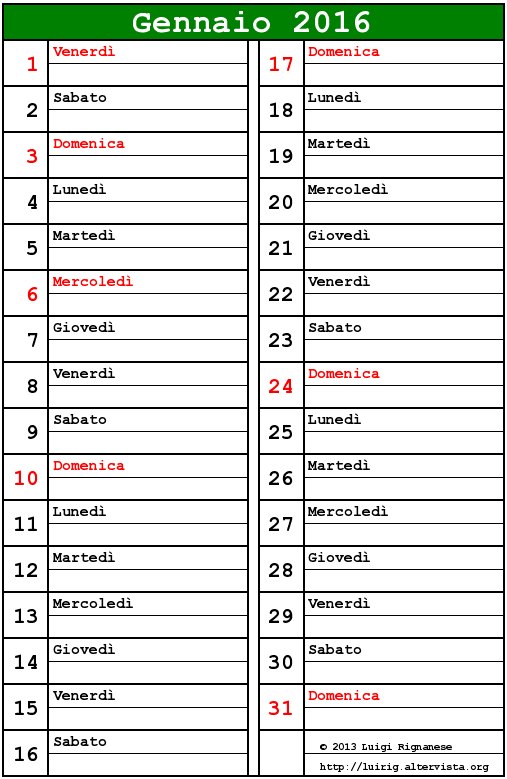 L’INTRODUZIONE DEL RECLAMO E DELLA MEDIAZIONE TRIBUTARIA
Il reclamo e la mediazione, in materia tributaria, sono stati introdotti con l’art. 39, comma 9, del d.l. n. 98 del 6 luglio 2011, convertito con modificazioni dalla legge n. 111 del 15 luglio 2011, quali misure deflattive del contenzioso, da esperire preliminarmente alla presentazione del ricorso.

Il reclamo ha la funzione di provocare un tentativo di mediazione inaugurando una fase pregiurisdizionale (pre trial).
L’INTRODUZIONE DEL RECLAMO E DELLA MEDIAZIONE TRIBUTARIA
Il contribuente che intende impugnare un atto dell’Agenzia delle entrate, notificato dopo il 1° aprile 2012, presso la Commissione Tributaria Provinciale ha l’obbligo, preliminarmente, di anticiparne il contenuto all’Ente impositore, chiedendone l’annullamento totale o parziale, sulla base dei motivi di fatto e di diritto che intende sottoporre alla valutazione del giudice tributario.
L’INTRODUZIONE DEL RECLAMO E DELLA MEDIAZIONE TRIBUTARIA
Manca il soggetto pianamente terzo che conduca la mediazione.

Il reclamo va presentato alla Direzione provinciale o alla Direzione regionale dell’Agenzia delle entrate che ha emanato l'atto, le quali provvedono attraverso queste strutture differenti ed indipendenti da quelle che hanno curato gli atti contestati dal contribuente.
IMPROCEDIBILITA’ DEL RICORSO
Inizialmente la mancata presentazione del reclamo (con o senza proposta di mediazione), era sanzionata con la dichiarazione d’inammissibilità del ricorso, rilevabilità d’ufficio in ogni stato e grado del giudizio. 

La Corte Costituzionale (sentenza 16 aprile 2014, n. 98) ha sancito che la previsione dell’inammissibilità del ricorso, per mancata presentazione del reclamo (rimedio di carattere amministrativo), è illegittima per violazione dell’art. 24 della Costituzione.
IMPROCEDIBILITA’ DEL RICORSO
Con la L. n. 147/2013, il legislatore ha corretto il precedente disposto, sancendo che la presentazione del reclamo è condizione di procedibilità del ricorso e non di sua inammissibilità. 

In caso di deposito del ricorso prima del decorso del termine di novanta giorni, gli Enti impositori (ed anche il Comune) in sede di rituale costituzione in giudizio, possono eccepire l’improcedibilità dello stesso ed il presidente della C.T.P., se rileva l’improcedibilità, rinvia la trattazione per consentire la mediazione.
LEGGE DELEGA N. 23/2014
Con la legge n. 23 dell’11 marzo 2014 (pubblicata sulla Gazzetta Ufficiale Serie Generale n. 59 del 12 marzo 2014), il Parlamento ha delegato il Governo ad approvare, entro dodici mesi dall’entrata in vigore della delega, i decreti legislativi recanti la revisione del sistema fiscale, tra i quali quello relativo al CONTENZIOSO TRIBUTARIO
LEGGE DELEGA N. 23/2014
Tra i principi ed i criteri generali ai quali il Governo doveva attenersi c’era il rafforzamento e la razionalizzazione dell'istituto della conciliazione nel processo tributario, anche a fini di deflazione del contenzioso e di coordinamento con la disciplina del contraddittorio fra il contribuente e l'amministrazione nelle fasi amministrative di accertamento del tributo, con particolare riguardo ai contribuenti nei confronti dei quali sono configurate violazioni di minore entità.
LEGGE DELEGA N. 23/2014
Nella legge delega non si parlava espressamente di estensione ai tributi locali (ed agli atti delle Dogane e di Equitalia) degli istituti del reclamo e della mediazione.

Il Governo, però, ha ritenuto di potere inserire tale misura, come strumento deflattivo del contenzioso.
ESTENSIONE DEL RECLAMO-MEDIAZIONE OBBLIGATORI ANCHE AI TRIBUTI LOCALI
Con il D. Lgs. 24 settembre 2015, n. 156 - «Misure per la revisione della disciplina degli interpelli e del contenzioso tributario», la mediazione tributaria viene estesa anche agli atti degli Enti Locali, delle Dogane ed a quelli di Equitalia con vizi di forma. 

Dal 1° gennaio 2016 (data di entrata in vigore del D. Lgs. n. 156/2015, come previsto dall’art. 12 dello stesso) si passerà, quindi, a dovere esperire un tentativo di mediazione anche riguardo ai tributi di competenza comunale o di altri enti territoriali (Imu, Tari, Tasi, Tosap, Imposta pubblicità, etc.), sempre entro il limite dei ventimila euro. 

Oggetto del reclamo e del tentativo di mediazione saranno anche le controversie riguardanti il rifiuto tacito del rimborso.
STRUTTURA ORGANIZZATIVA
Mentre, però, le Agenzie delle entrate, le Dogane, ed i Monopoli devono provvedere all’esame del reclamo e della proposta di mediazione attraverso apposite strutture, diverse ed autonome da quelle che curano l’istruttoria degli atti reclamabili, per i Comuni, il comma 4 del riformulato art. 17-bis del D.Lgs. n. 546/1992, prevede che tale disposizione si applica compatibilmente con la propria struttura organizzativa.
TRIBUTI LOCALI: NON NECESSARIA LA STRUTTURA DIVERSA E AUTONOMA
MEDIAZIONE = AUTOTUTELA
Il reclamo e la mediazione differiscono dall’autotutela perché si tratta di istituti obbligatori (sotto € 20.000,00) e fortemente procedimentalizzati.
STRUTTURA ORGANIZZATIVA COMUNALE
Il riferimento alla struttura organizzativa, sembra orientare i Comuni ad individuare l’organismo tramite il regolamento sull’ordinamento degli uffici e dei servizi, più che attraverso il regolamento dei singoli tributi o quello di contabilità.

Si tratta di una riorganizzazione delle proprie risorse umane, con particolare riferimento all'ufficio tributi, che interesserà tutti i Comuni, anche quelli medio-piccoli, che incontreranno sicuramente delle difficoltà ad assolvere questa nuova funzione.

La programmazione dell’Ente non potrà prescindere da percorsi di formazione ed aggiornamento di chi dovrà occuparsi di mediazione.
STRUTTURA ORGANIZZATIVA COMUNALE
Il potere organizzativo lasciato a Comuni, fa ritenere che la “struttura” possa essere riferita anche al singolo responsabile del tributo, che potrebbe essere chiamato ad esaminare il reclamo.

Nei Comuni di piccole o micro dimensioni è molto probabile che l’Ufficio che emette l’atto e quello chiamato a riesaminarlo finiranno con il coincidere.

Il Comune potrebbe anche prevedere più “mediatori” secondo il tributo, individuandoli proprio nel funzionario responsabile.
RECLAMO
Il reclamo ed il tentativo di mediazione (con l’eventuale proposta) sono prodotti con una specifica istanza, formulata dal contribuente nei confronti del Comune, motivati sulla base di elementi di fatto e di diritto che devono coincidere con le censure oggetto dell’impugnazione dell’atto nel ricorso di fronte alla Commissione Tributaria Provinciale.
INDICAZIONE DEL SOGGETTO AL QUALE PRESENTARE IL RECLAMO
L’Ufficio tributi del Comune che emette l’atto deve, 
PER GLI AVVISI IL CUI RICORSO PUO’ ESSERE PROPOSTO DAL 1° GENNAIO 2016, EMESSI, QUINDI, DAL 3 NOVEMBRE 2015, 
indicare nei propri avvisi di accertamento (o altri provvedimenti analoghi) il soggetto al quale presentare l’istanza reclamo.
INDICAZIONE DEL SOGGETTO AL QUALE PRESENTARE IL RECLAMO
DA INSERIRE NELL’AVVISO DI ACCERTAMENTO
Si avverte che solo per le controversie di valore non superiore ad € 20.000,00 , ai sensi dell’art. 17/bis del D.Lgs. 546/1992 introdotto dall’ art. 9 del D.Lgs. 156/2015 il ricorso produce anche gli effetti del “reclamo”  e  può contenere una “proposta di mediazione” con rideterminazione dell’ammontare della pretesa. In tal caso il ricorso non è procedibile  fino alla scadenza del termine di 90 giorni dalla data di notifica dello stesso, termine previsto dal legislatore per la conclusione della mediazione.
INDICAZIONE DEL SOGGETTO AL QUALE PRESENTARE IL RECLAMO
Decorso il termine di 90 giorni, in caso di esito negativo della procedura di mediazione, il ricorrente entro i successivi 30 (trenta) giorni, dovrà costituirsi in giudizio mediante deposito del ricorso stesso presso la segreteria della Commissione Tributaria di …………….. , secondo le modalità di cui all'art. 22, comma 1, del D.Lgs. 546/1992.
INDICAZIONE DEL SOGGETTO AL QUALE PRESENTARE IL RECLAMO
In caso di diniego esplicito dell’istanza di reclamo in data antecedente allo spirare del novantesimo giorno, i termini per il deposito del ricorso decorrono dal ricevimento del diniego. In caso di accoglimento parziale del reclamo, i predetti termini decorrono dalla notificazione dell’atto di accoglimento parziale.
ELEMENTI DEL RECLAMO
Nell’istanza, quindi, vanno indicati: 
il Comune nei cui confronti è avviato il procedimento amministrativo, cui spetta la legittimazione in giudizio; 
il contribuente ed il suo legale rappresentante, la relativa residenza o sede legale o il domicilio eventualmente eletto nel territorio dello Stato, nonché il codice fiscale e l’indirizzo di posta elettronica certificata (PEC); 
l’atto impugnato e l’oggetto dell’istanza; 
i motivi del reclamo (che coincidono con quelli dell’eventuale successivo ricorso).
PROPOSTA DI MEDIAZIONE
Il contribuente può inserire la motivata proposta di mediazione completa della rideterminazione dell’ammontare della pretesa.

La scelta se formulare o meno la proposta di mediazione è una scelta di strategia difensiva.
VALORE DELLA LITE
Per valore della lite s’intende l'importo del tributo al netto degli interessi e delle eventuali sanzioni irrogate con l’atto impugnato; in caso di controversie relative esclusivamente alle irrogazioni di sanzioni, il valore è costituito dalla somma di queste
VALORE DELLA LITE
Il valore della controversia va determinato con riferimento a ciascun atto impugnato. 

Qualora un atto si riferisca a più tributi (Imu, Tari e Tasi ovvero Tosap ed Imposta pubblicità), il valore deve essere calcolato con riferimento al totale delle imposte che hanno formato oggetto di contestazione da parte del contribuente. 

Qualora il contribuente impugni con un unico ricorso più atti, bisogna fare riferimento al valore di ogni singolo atto
SOSPENSIONE DELLA RISCOSSIONE
La riscossione e il pagamento delle somme dovute in base all’atto oggetto di reclamo sono sospesi per 90 giorni, fermo restando che in assenza di mediazione sono dovuti gli interessi previsti dalle singole leggi d’imposta. La sospensione non si applica nel caso d’improcedibilità.
VALUTAZIONE DEL RECLAMO/MEDIAZIONE
In seguito alla presentazione della domanda, il Comune deve:
Verificare se sussistono i presupposti e i requisiti fissati per la mediazione (tempi di presentazione, importo, etc.).
Se l’istanza può essere ammessa, allora occorre verificare la fondatezza dei motivi.
VALUTAZIONE DEL RECLAMO/MEDIAZIONE
L’Ufficio comunale chiamato a valutare la proposta di mediazione (o a formularne una) deve tenere conto di
eventuale incertezza delle questioni controverse 
grado di sostenibilità della pretesa 
principio di economicità dell'azione amministrativa.
VALUTAZIONE DEL RECLAMO/MEDIAZIONE
In presenza di questioni che la giurisprudenza ha già costantemente deciso in favore dell’Ente impositore e, pertanto, l’atto emesso è difendibile con alte probabilità di successo, il Comune deve rigettare il reclamo e non addivenire ad alcuna mediazione.
INDISPONIBILITA’ ED IRRINUNCIABILITA’ DELLE ENTRATE TRIBUTARIE
La Corte dei Conti, in effetti, ha già avuto modo di pronunciarsi su altri e differenti istituti deflattivi del contenzioso, ritenendo che il ricorso a detti istituti poteva essere considerato legittimo solo nel caso in cui la controversia non poteva essere risolta sulla base di prove certe, di fatto o di diritto (ad esempio questioni di carattere estimativo).

La mediazione potrebbe trovare un limitato effetto deflattivo in materia di tributi locali, trattandosi in prevalenza di tributi di natura reale.
LA LIMITAZIONE DELLA RESPONSABILITA’ AMMINISTRATIVO- CONTABILE
L’articolo 39, comma 10, d.l. n. 98/2011, relativamente ai rappresentanti dell’Agenzia delle entrate ha disposto che Ai rappresentanti dell’ente che concludono la mediazione o accolgono il reclamo si applicano le disposizioni di cui all’articolo 29, comma 7, del decreto-legge 31 maggio 2010, n. 78, convertito, con modificazioni, dalla legge 30 luglio 2010, n. 122 – e quindi: la responsabilità di cui all’articolo 1, comma 1, della legge 14 gennaio 1994, n.20, è limitata alle ipotesi di dolo

Tali norme garantiscono autonomia ed indipendenza ad un Ufficio che è investito di ampi margini di discrezionalità e, per questo motivo, potrebbe essere frequentemente chiamato a rispondere del proprio operato, sotto il profilo della responsabilità amministrativo-contabile.
LA LIMITAZIONE DELLA RESPONSABILITA’ AMMINISTRATIVO- CONTABILE
La responsabilità amministrativo-contabile dei funzionari preposti all’Ufficio per la mediazione è limitata ai fatti e alle omissioni commessi con dolo.

La gestione della mediazione deve, comunque, garantire un’efficace azione amministrativa strettamente ancorata ai principi di legittimità ed imparzialità dell’azione amministrativa.

La struttura che gestisce la fase della mediazione deve perseguire l’interesse pubblico senza abusare della posizione o dei poteri, rispettando i principi di integrità, correttezza, buona fede, proporzionalità, obiettività, trasparenza, equità e ragionevolezza.
IL CONTRADDITORIO
Il contradditorio con il contribuente, in sede di tentativo di mediazione, è una fase di grande rilevanza. 

L’unico caso in cui il contradditorio può pacificamente essere escluso è quello in cui la controparte accolga integralmente la motivata proposta di mediazione.

In tutti gli altri casi, si tratta di una fase non obbligatoria ma necessaria. Il contradditorio è opportuno anche nell’ipotesi che l’Ufficio ritenga che non sussistano possibilità di mediazione.

Malgrado la norma non lo imponga come adempimento necessario ed ineludibile, non si può precludere al contribuente la partecipazione al procedimento, così come previsto sia dall’ordinamento interno che dalla disciplina europea.
LA CONCLUSIONE DELLA MEDIAZIONE
Qualora le censure avanzate dal contribuente siano ritenute condivisibili, il Comune può convenire sulla proposta di mediazione eventualmente formulata dal contribuente, oppure (dopo avere attivato il contradditorio con l’istante) proporre una propria mediazione completa della rideterminazione della pretesa.
MOTIVAZIONE DELL’ATTO DI MEDIAZIONE
Bisogna prestare la massima attenzione alla motivazione dell’atto. Anche nel caso di accoglimento integrale della rideterminazione del tributo, occorre decidere se limitarsi alla sottoscrizione della proposta di mediazione formulata dal contribuente o redigere un nuovo atto, contenente una motivazione più dettagliata ed espressa meglio.
PERFEZIONAMENTO DELLA MEDIAZIONE
La procedura di mediazione si perfeziona, entro il termine di venti giorni, con il versamento dell’intero importo dovuto, ovvero della prima rata in caso di pagamento rateale.

In caso di mancato pagamento anche di una sola delle rate diverse dalla prima entro il termine di pagamento della rata successiva, si provvede all'iscrizione a ruolo delle residue somme dovute e della sanzione di legge.
PERFEZIONAMENTO DELLA MEDIAZIONE
Il mancato pagamento di una rata entro il termine di tre mesi, vale a dire di scadenza della rata successiva, NON COMPORTA IL VENIR MENO DELL’ACCORDO DI MEDIAZIONE bensì la decadenza dalla dilazione concessa dall'Ufficio e la contestuale iscrizione a ruolo delle somme dovute, con l'aggravio dell'applicazione delle sanzioni sulla rata non versata o versata in ritardo, oltre che l'applicazione dell'aggio della riscossione.
PERFEZIONAMENTO DELLA MEDIAZIONEATTO NON PIU’ IMPUGNABILE
Con il perfezionamento, la mediazione non è impugnabile poiché viene meno l’interesse ad agire in giudizio: l’eventuale ricorso sarebbe inammissibile.

Gli atti emessi in esito al procedimento amministrativo di mediazione possono essere portati a conoscenza del contribuente nella forma della notificazione prevista per gli atti tributari di cui all’articolo 60 del DPR n. 600/1973 oppure utilizzando la posta elettronica certificata (Pec), che ne assicura la conoscenza certa e in tempo reale.
DA RECLAMO A RICORSO
Decorsi novanta giorni senza che sia stato notificato l'accoglimento del reclamo o senza che sia stata conclusa la mediazione, il reclamo produce gli effetti della proposizione del ricorso. 

I termini di cui al D. Lgs. n. 546/1992, art. 22 (costituzione in giudizio del ricorrente entro trenta giorni, pena inammissibilità, tramite deposito nella segreteria della C.T.P.) e 23 (costituzione in giudizio dell’Ente locale) iniziano a decorrere dallo spirare del novantesimo giorno.

Ai fini del computo del termine di novanta giorni, si applicano le disposizioni sui termini processuali.
DA RECLAMO A RICORSO
Qualora il Comune respinga il reclamo in data antecedente, i predetti termini iniziano a decorrere dal ricevimento del diniego. 

In caso di accoglimento parziale del reclamo, i predetti termini decorrono dalla notificazione dell'atto di accoglimento parziale.
DA RECLAMO A RICORSO
Il ricorrente ha l’obbligo di depositare un ricorso conforme all’atto di reclamo (se la mediazione non si è svolta regolarmente il ricorso è improcedibile), ma restano impregiudicate tutte le facoltà che la legge gli riconosce durante le fasi processuali.
DA RECLAMO A RICORSOCOSTITUZIONE DEL COMUNE
Il Comune procede a sua volta a costituirsi in giudizio, richiamando il contenuto dell’atto di diniego, nel termine di sessanta giorni.
Tale termine (60 gg.) per la costituzione in giudizio del resistente decorre dal giorno successivo alla scadenza dei 90 gg. dal ricevimento dell’istanza (o dalla notifica del provvedimento di diniego totale o parziale).

In presenza di un diniego notificato al contribuente prima della scadenza dei 90 gg., il termine inizia a conteggiarsi dal ricevimento del diniego (in caso di accoglimento parziale del reclamo, il termine decorre dalla notificazione dell'atto di accoglimento parziale).

A differenza del termine perentorio dettato per la costituzione in giudizio del ricorrente, pena inammissibilità del ricorso, il termine assegnato al Comune (ed altre parti resistenti) è ordinatorio, con la conseguenza che la costituzione in giudizio dell’Ente locale può avvenire oltre i sessanta giorni (tra le altre, Corte di Cassazione, sentenze nnrr. 57/2005, 44/2004, 5/2004).
COMPETENZA PER TERRITORIO
CRITERIO SOGGETTIVO
Riferimento ai soggetti del rapporto ed allo stato giuridico degli stessi (domicilio, residenza, dimora)

CRITERIO OGGETTIVO
Riferimento al rapporto o  allo stato giuridico del rapporto medesimo (ossia dove lo stesso è sorto, dove deve svolgersi)
COMPETENZA PER TERRITORIO
LA COMPETENZA DELLE COMMISSIONI TRIBUTARIE E’ DETERMINATA CON RIFERIMENTO ALLE SEDI DEGLI UFFICI TRIBUTARI NEI CUI CONFRONTI IL RICORSO E’ STATO PROPOSTO
COMPETENZA PER TERRITORIO
Gli appaltori ed i gestori di tributi si sostituiscono all’Ente locale (unico ente impositore) e sono la proiezione dell’Ente locale ed agiscono sullo stesso territorio.

La sede legale dell’appaltatore e del gestore non è quindi rilevante ai fini del contenzioso, in quanto la rilevanza è data dalla circoscrizione in cui insiste territorialmente l’Ente locale.
Vedi sentenza CTP Reggio Emilia, sez. 1,  11 febbraio 2010
TRANSLATIO IUDICII
PRIMA DELLA LEGGE 69/2009

Il giudice ordinario 	ed 	   il giudice tributario
  




NON COMUNICAVANO
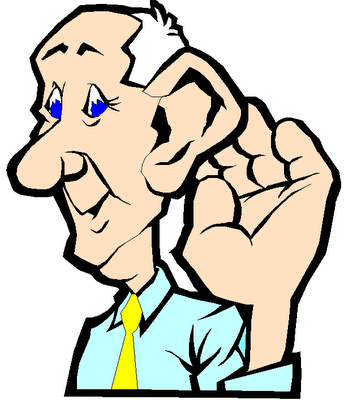 TRANSLATIO IUDICII
Si è avvertita con sempre maggiore disagio l’inadeguatezza di una situazione che rendeva  incomunicabili le giurisdizioni, con il rischio per la parte che erroneamente adiva un giudice non avente giurisdizione, di incorrere nella decadenza della proposizione dell’azione avanti al giudice dotato di giurisdizione.
TRANSLATIO IUDICII
La Corte Costituzionale (sentenza n. 77 del 2007) ha dichiarato costituzionalmente illegittimo l’art. 30 della L. n. 1034/1971 nella parte in cui non prevedeva che gli effetti, sostanziali e processuali, prodotti da domanda proposta a giudice privo di giurisdizione si conservassero nel processo proseguito davanti al giudice munito di giurisdizione.
TRANSLATIO IUDICII
Art. 59 della L. n. 69/2009
(Decisione delle questioni di giurisdizione)
1. Il giudice che, in materia civile, amministrativa, contabile, tributaria o di giudici speciali, dichiara il proprio difetto di giurisdizione indica altresì, se esistente, il giudice nazionale che ritiene munito di giurisdizione. La pronuncia sulla giurisdizione resa dalle sezioni unite della Corte di cassazione è vincolante per ogni giudice e per le parti anche in altro processo.
TRANSLATIO IUDICII
2. Se, entro il termine perentorio di tre mesi dal passaggio in giudicato della pronuncia di cui al comma 1, la domanda è riproposta al giudice ivi indicato, nel successivo processo le parti restano vincolate a tale indicazione e sono fatti salvi gli effetti sostanziali e processuali che la domanda avrebbe prodotto se il giudice di cui è stata dichiarata la giurisdizione fosse stato adito fin dall'instaurazione del primo giudizio, ferme restando le preclusioni e le decadenze intervenute.  …
TRANSLATIO IUDICII
…. Ai fini del presente comma la domanda si ripropone con le modalità e secondo le forme previste per il giudizio davanti al giudice adito in relazione al rito applicabile.
TRANSLATIO IUDICII
3. Se sulla questione di giurisdizione non si sono già pronunciate, nel processo, le sezioni unite della Corte di cassazione, il giudice davanti al quale la causa è riassunta può sollevare d'ufficio, con ordinanza, tale questione davanti alle medesime sezioni unite della Corte di cassazione, fino alla prima udienza fissata per la trattazione del merito. Restano ferme le disposizioni sul regolamento preventivo di giurisdizione.
TRANSLATIO IUDICII
4. L'inosservanza dei termini fissati ai sensi del presente articolo per la riassunzione o per la prosecuzione del giudizio comporta l'estinzione del processo, che è dichiarata anche d'ufficio alla prima udienza, e impedisce la conservazione degli effetti sostanziali e processuali della domanda.
TRANSLATIO IUDICII
5. In ogni caso di riproposizione della domanda davanti al giudice di cui al comma 1, le prove raccolte nel processo davanti al giudice privo di giurisdizione possono essere valutate come argomenti di prova.
TRANSLATIO IUDICII
DOPO LA LEGGE 69/2009

Il giudice ordinario       ed       il giudice tributario
  



COMUNICANO
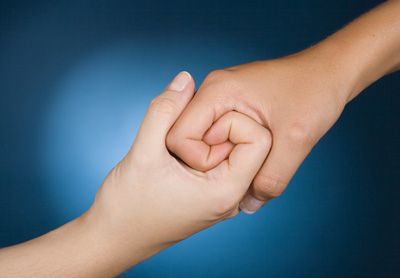 OGGETTO GIURISDIZIONE TRIBUTARIA
LA DICHIARAZIONE DI INCOMPETENZA DEVE ESSERE DICHIARATA PER SENTENZA E DEVE CONTENERE:
La dichiarazione d’incompetenza
La dichiarazione del giudice ritenuto competente
L’indicazione del giudice ritenuto competente
Il termine entro il quale la causa deve essere riassunta innanzi a quest’ultimo
OGGETTO GIURISDIZIONE TRIBUTARIA
RIASSUNZIONE DEL PROCESSO DI FRONTE AD UNA SENTENZA DI INCOMPATIBILITA’ LE PARTI POSSONO:
Riassumere il giudizio di fronte al nuovo giudice e rendere, così, incontestabile la sentenza
Non riassumere il giudizio e lasciare che si estingua
Impugnare la sentenza di fronte alla Commissione Tributaria Regionale
ASTENSIONE E RICUSASIONE DEI GIUDICI TRIBUTARI
Il giudice deve astenersi:
Se ha interesse nella causa o in altra controversia su identica questione di diritto
Se è parente o affine fino al quarto grado di una delle parti o di qualcuno dei difensori
Se egli o la moglie abbiano gravi inimicizie o causa pendente con una delle parti
Se ha dato consiglio o prestato patrocinio nella causa
ASTENSIONE E RICUSASIONE DEI GIUDICI TRIBUTARI
Se è tutore, curatore, procuratore, agente o datore di lavoro di una delle parti

Se ha avuto rapporti di lavoro autonomo ovvero di collaborazione con una delle parti

Nel caso in cui abbia partecipato alla speciale Commissione per l’assistenza tecnica gratuita
ASTENSIONE E RICUSASIONE DEI GIUDICI TRIBUTARI
Nei casi in cui è fatto obbligo ai giudici di astenersi, ciascuna delle parti può proporre la RICUSAZIONE mediante specifici motivi e mezzi di prova
ASTENSIONE E RICUSASIONE DEI GIUDICI TRIBUTARI
La Legge n. 69/2009 è intervenuta inasprendo la pena pecuniaria, portata da 10 euro a 250 euro, ove il procedimento di ricusazione si concluda con un’ordinanza di inammissibilità o di rigetto.
I POTERI DELLE COMMISSIONI TRIBUTARIE
LE COMMISSIONI TRIBUTARIE, AL FINE DI ACCERTARE LA VERITA’ FISCALE, ESERCITANO TUTTE LE FACOLTA’ DI ACCESSO, DI RICHIESTA DATI, DI INFORMAZIONI E CHIARIMENTI, CONFERITE AGLI UFFICI TRIBUTARI ED ALL’ENTE LOCALE DA CIASCUNA LEGGE DI IMPOSTA
I POTERI DELLE COMMISSIONI TRIBUTARIE
LE COMMISSIONI, INOLTRE, POSSONO:

Richiedere apposite relazioni agli organi tecnici dello Stato o di altri enti pubblici, compresa la Guardia di Finanza

Disporre consulenza tecnica

Non applicare un regolamento o un atto generale ritenuto illegittimo
I POTERI DELLE COMMISSIONI TRIBUTARIE
Con una serie di pronunce, la Corte di Cassazione è intervenuta in materia di poteri istruttori del giudice tributario, disciplinati dall'articolo 7 del decreto legislativo 31 dicembre 1992, n. 546 
(Vedi sez. V, 11 gennaio 2006, n. 330; 11 gennaio 2006, n. 366; 20 gennaio 2006, n. 1134).
I POTERI DELLE COMMISSIONI TRIBUTARIE
E’ legittima la decisione del giudice tributario che, di fronte al difetto di prova della pretesa tributaria, ha disposto una stima Ute, assunta poi come punto di riferimento per la decisione. 
… "nel processo tributario, a norma dell'art. 7 del D.Lgs. 31 dicembre 1992 n. 546, le Commissioni tributarie, dotate di ampio potere estimativo anche sostitutivo, avvalendosi dei larghi poteri istruttori ad esse attribuiti possono acquisire aliunde gli elementi di decisione, demandando all'Ute accertamenti ritenuti necessari, prescindendo dall'accertamento dell'ufficio e dall'eventuale difetto di prova del suo assunto".
		Corte di Cassazione, sez. V, sentenza n. 330, 11 gennaio 2006
I POTERI DELLE COMMISSIONI TRIBUTARIE
Il giudice tributario non può utilizzare gli strumenti di cui all'articolo 7  per supplire alle insufficienze probatorie della parte.

E’ illegittima l’acquisizione, da parte del giudice tributario, della stima Ute non prodotta dall'Amministrazione.
		Corte di Cassazione, sez. V, sent. n. 336 dell’11 gennaio 2006
I POTERI DELLE COMMISSIONI TRIBUTARIE
Infatti, secondo i giudici di legittimità, il citato articolo 7, che attribuisce alle Commissioni tributarie i poteri istruttori di ufficio, costituisce una norma eccezionale che non può essere utilizzata come rimedio ordinario per sopperire alle lacune probatorie delle parti, dal momento che il giudice tributario non è tenuto ad acquisire d'ufficio le prove a fronte del mancato assolvimento dell'onere probatorio, salvo che sia impossibile o sommamente difficile esercitarlo.
I POTERI DELLE COMMISSIONI TRIBUTARIE
L’ articolo 3-bis del decreto legge 203/2005 ha abrogato il comma 3 dell'articolo 7, che consentiva ai giudici tributari di ordinare in qualsiasi momento alle parti il deposito di documenti, a prescindere dal decorso dei termini di legge.
I POTERI DELLE COMMISSIONI TRIBUTARIE
LE COMMISSIONI NON POSSONO:

Acquisire giuramento

Acquisire prove testimoniali
LE PROVE TESTIMONIALI
L’art. 46 della L. n. 69/2009 l’art. 257bis che disciplina la testimonianza scritta. Il giudice, su accordo delle parti, dispone l’acquisizione per iscritto delle risposte ad alcuni quesiti posti al testimone.

TALE PREVISIONE NON SI APPLICA AL PROCESSO TRIBUTARIO
LE PROVE TESTIMONIALI
L’art. 7 del D.Lgs. 546/1992 esclude la prova testimoniale come mezzo istruttorio del processo tributario, potendosi oggi produrre soltanto dichiarazioni scritte di terzi, di varia natura, da considerarsi elementi documentali con semplice valore indiziario sotto il profilo probatorio.
PARTI DEL PROCESSO TRIBUTARIO
RICORRENTE                                           RESISTENTE
Ente Locale
Concessionario Servizio di Riscossione
Ufficio del Ministero delle Finanze
(al quale spettano le attribuzioni sul Rapporto 
controverso se l’ufficio è un centro di servizio)
CAPACITA’ DI STARE IN GIUDIZIO – Nuovo art. 12 del D.Lgs. n. 546/92
Le parti diverse dagli Enti impositori (la precedente formulazione parlava solo di Ente Locale e Ministero delle Finanza) dagli agenti della riscossione e dai soggetti iscritti all’albo del D.Lgs. n. 446/1997 (fino alla riforma esclusi) devono essere assistite in giudizio da un

DIFENSORE ABILITATO
CAPACITA’ DI STARE IN GIUDIZIO
PRIMA DELLA RIFORMA DEL D.LGS. N. 156/2015 ERANO ABILITATI ALL’ASSISTENZA TECNICA:
Avvocati
Dottori Commercialisti
Ragionieri
Periti commerciali
Consulenti del lavoro, 

purché non dipendenti dalla Pubblica Amministrazione
CAPACITA’ DI STARE IN GIUDIZIO
Inoltre erano abilitati per le materie concernenti l’estensione, il classamento dei terreni e la ripartizione dell’estimo fra i compossessori, il classamento delle singole unità elementari immobiliari urbane e l’attribuzione della rendita:
Ingegneri		Architetti		Geometri
Periti edili		Agronomi		Periti agrari
CAPACITA’ DI STARE IN GIUDIZIO
Adesso posso rivestire il ruolo di difensori abilitati anche:
e) i soggetti gia' iscritti alla data del 30 settembre 1993 nei ruoli di periti ed esperti tenuti dalle camere di commercio, industria, artigianato e agricoltura per la subcategoria tributi, in possesso di diploma di laurea in giurisprudenza o in economia e commercio o equipollenti o di diploma di ragioniere limitatamente alle materie concernenti le imposte di registro, di successione, i tributi locali, l'IVA, l'IRPEF, l'IRAP e l'IRES; 
f) i funzionari delle associazioni di categoria che, alla data di entrata in vigore del decreto legislativo 31 dicembre 1992, n. 545, risultavano iscritti negli elenchi tenuti dalle Intendenze di finanza competenti per territorio, ai sensi dell'ultimo periodo dell'articolo 30, terzo comma, del decreto del Presidente della Repubblica 26 ottobre 1972, n. 636; 
g) i dipendenti delle associazioni delle categorie rappresentate nel Consiglio nazionale dell'economia e del lavoro (C.N.E.L.) e i dipendenti delle imprese, o delle loro controllate ai sensi dell'articolo 2359 del codice civile, primo comma, numero 1), limitatamente alle controversie nelle quali sono parti, rispettivamente, gli associati e le imprese o loro controllate, in possesso del diploma di laurea magistrale in giurisprudenza o in economia ed equipollenti, o di diploma di ragioneria e della relativa abilitazione professionale;
CAPACITA’ DI STARE IN GIUDIZIO
h) i dipendenti dei centri di assistenza fiscale (CAF) di cui all'articolo 32 del decreto legislativo 9 luglio 1997, n. 241, e delle relative societa' di servizi, purche' in possesso di diploma di laurea magistrale in giurisprudenza o in economia ed equipollenti, o di diploma di ragioneria e della relativa abilitazione professionale, limitatamente alle controversie dei propri assistiti originate da adempimenti per i quali il CAF ha prestato loro assistenza. 4. L'elenco dei soggetti di cui al comma 3, lettere d), e), f), g) ed h), e' tenuto dal Dipartimento delle finanze del Ministero dell'economia e delle finanze che vi provvede con le risorse umane, strumentali e finanziarie disponibili a legislazione vigente senza nuovi o maggiori oneri a carico del bilancio dello Stato. Con decreto del Ministro dell'economia e delle finanze, sentito il Ministero della giustizia, emesso ai sensi dell'articolo 17, comma 3, della legge 23 agosto 1988, n. 400, sono disciplinate le modalita' di tenuta dell'elenco, nonche' i casi di incompatibilita', diniego, sospensione e revoca della iscrizione anche sulla base dei principi contenuti nel codice deontologico forense. L'elenco e' pubblicato nel sito internet del Ministero dell'economia e delle finanze. 

Per le controversie relative ai tributi doganali sono anche abilitati all'assistenza tecnica gli spedizionieri doganali iscritti nell'apposito albo
CAPACITA’ DI STARE IN GIUDIZIO
Ai difensori di cui ai commi da 1 a 6 deve essere conferito l'incarico con atto pubblico o con scrittura privata autenticata od anche in calce o a margine di un atto del processo, nel qual caso la sottoscrizione autografa é certificata dallo stesso incaricato. All'udienza pubblica l'incarico può essere conferito oralmente e se ne dà atto a verbale.
CAPACITA’ DI STARE IN GIUDIZIO
I ricorsi di VALORE INFERIORE A EURO 3.000,00 (prima il limite era fissato in € 2.582,28) possono essere proposti direttamente dalle parti interessate che possono stare in giudizio anche SENZA ASSISTENZA TECNICA
CAPACITA’ DI STARE IN GIUDIZIO
VALORE DELLA LITE



Importo del tributo al 		In caso di controversia
netto degli interessi e		relativa esclusivamen-
delle eventuali sanzioni		te alle irrogazione
irrogate con l’atto 			delle sanzioni, somma 
Impugnato				delle sanzioni
LITISCONSORZIO
Se l’oggetto del ricorso riguarda inscindibilmente più soggetti, questi devono essere tutti parte nello stesso processo e la controversia non può essere decisa limitatamente ad alcuni di essi
LITISCONSORZIO
Se il ricorso non è stato proposto da o nei confronti di tutti i soggetti, sussiste LITISCONSORZIO NECESSARIO, ed è ORDINATA l’integrazione del contradditorio mediante la loro chiamata in causa entro un termine stabilito a pena di decadenza.
LITISCONSORZIO
Esempio di litisconsorzio necessario:
CASSAZIONE SEZIONE UNITE SENTENZA 14815 DEL 4 GIUGNO 2008

Unitarietà dell’accertamento posto alla base della rettifica della dichiarazione dei redditi delle società di persona o associazioni e dei soci delle stesse e la conseguente automatica imputazione dei redditi delle società a ciascun socio
LITISCONSORZIO
Altri esempi di litisconsorzio necessario individuati dalla Suprema Corte:
RITENUTE ALLA FONTE      Parti necessarie: sostituto, sostituito e amministrazione finanziaria
CONTROVERSIE FRA SOSTITUITO E SOSTITUTO D’IMPOSTA PER RIT. ACC. (competenza Commissione Tributaria)          Parti necessarie: sostituto, sostituito e amministrazione finanziaria
LITISCONSORZIO
LITISCONSORZIO FACOLTATIVO – Il legislatore del contenzioso tributario non ha disciplinato il litisconsorzio facoltativo. Il riferimento è l’art. 103 del c.p.c.

Il litisconsorzio facoltativo si ha quando non è necessaria, ma solo opportuna, la presenza di più parti nel processo
SPESE DEL GIUDIZIO
La parte soccombente del processo tributario può essere condannata a rimborsare le spese del giudizio che sono liquidate con sentenza.
SPESE DEL GIUDIZIO
La legge n. 69/2009 modifica  l’art 92, comma 2, c.p.c., nel quale le parole
o concorrono altri giusti motivi, esplicitamente indicati nella motivazione
sono sostituite da
o concorrono altre gravi ed eccezionali ragioni, esplicitamente indicate nella motivazione
SPESE DEL GIUDIZIO
Il D.L. 12/9/2014, n.132 (convertito con modificazioni, nella L. 10/11/2014, n. 162), all’art. 91, primo comma, c.p.c. dispone che, con la sentenza che chiude il processo, il giudice condanna la parte soccombente a rimborsare le spese a favore della controparte, liquidandone l’ammontare unitamente agli onorari di difesa.
SPESE DEL GIUDIZIO
In base al nuovo testo del secondo comma dell’art. 92 c.p.c., si può procedere alla compensazione nel processo civile sono se 

“se vi è soccombenza reciproca ovvero nel caso di assoluta novità della questione trattata e mutamento della giurisprudenza rispetto alle questioni dirimenti, il giudice può compensare le spese tra le parti, parzialmente o per intero”.
SPESE DEL GIUDIZIO – D.lgs.156/2015
Con il D.Lgs. n. 156/2015 il legislatore ha dettato una norma specifica per il processo tributario, 

“Le spese di giudizio possono essere compensate, in tutto o in parte, dalla Commissione Tributaria soltanto in caso di soccombenza reciproca o qualora sussistano gravi ed eccezionali ragioni che devono essere espressamente motivate”.
SPESE DEL GIUDIZIO
Il comma 2-bis dell’art. 15, come  modificato dall’art. 9 del D. Lgs. 156/2015,  richiama espressamente l’applicazione dell’art. 96, primo e terzo comma, del codice di procedura civile.

Se risulta che la parte soccombente  ha agito o resistito in giudizio con mala fede o colpa grave , il giudice, su istanza dell'altra parte, la condanna, oltre che alle spese, al risarcimento dei danni , che liquida, anche d'ufficio, nella sentenza.
SPESE DEL GIUDIZIO
La Corte Costituzionale (sent. 274/2005) ha dichiarato l’illegittimità costituzionale dell’art. 46, comma 3, del D.Lgs. 546/1992 nella parte in cui tratta delle ipotesi di cessata materia del contendere diverse dai casi di definizione delle pendenze tributarie previste per legge (conciliazione, condoni, sanatorie, etc).
SPESE DI GIUDIZIO
La Commissione Tributaria non potrà disporre IN AUTOMATICO la compensazione delle spese, nel caso di cessazione della materia del contendere, ma dovrà pronunciarsi sulle spese ai sensi dell’art. 51, comma 1, del D.Lgs. n. 546/1992 (soccombenza virtuale).
SPESE DI GIUDIZIO
Art. 44, comma 2, D.Lgs. 546/92

Il ricorrente che rinuncia deve rimborsare le spese alle altre parti salvo diverso accordo fra loro. La liquidazione è fatta dal presidente della sezione o dalla commissione con ordinanza non impugnabile, che costituisce titolo esecutivo.
SPESE DEL GIUDIZIO
Nella versione originaria della disposizione sulle spese di giudizio niente era previsto relativamente alla liquidazione delle spese di giudizio sopportate dall’Amministrazione Finanziaria e dall’Ente Locale.

Parte della dottrina era stata indotta a ritenere che la norma fosse a tutela esclusiva del ricorrente.
SPESE DEL GIUDIZIO
Il d.l. n. 437/96, convertito nella l. 556/96, ha disposto che nel liquidare le spese a favore dell’ufficio o delle ente locale, assistiti da propri dipendenti, si applica la tariffa vigente per gli avvocati, con la riduzione del 20%.
	La riscossione avverrà mediante iscrizione a ruolo a titolo definitivo dopo il passaggio in giudicato della sentenza.
La stessa norma è ora sancita, grazie all’art. 9 del D.Lgs. n. 156/2015, dal comma 2-sexies dell’art. 15 del D.Lgs. n. 546/1992.
SPESE DEL GIUDIZIO
Con l'ordinanza che decide sulle istanze cautelari la Commissione provvede sulle spese della relativa fase (fino adesso le sentenze cautelari nulla dicevano in merito alle spese di giudizio).
La statuizione sulle spese deve essere contenuta anche nell’ordinanza che accoglie o rigetta la sospensiva.
SPESE DEL GIUDIZIO
La pronuncia sulle spese conserva efficacia anche dopo il provvedimento che definisce il giudizio, salvo diversa pronuncia espressa nella sentenza di merito. 

Con tale previsione il legislatore ha voluto limitare le richieste di tutela cautelare.
SPESE DEL GIUDIZIO
Se la parte vittoriosa non rinuncia esplicitamente alle spese processuali, il soccombente può essere condannato al pagamento delle stesse, anche in assenza di una specifica richiesta in tal senso.

Cassazione civile, sezioni unite
18 novembre 1988, n. 6242
COMUNICAZIONI E NOTIFICAZIONI
Ai sensi della riformulazione dell’art. 16 del d.lgs. n. 546/1992, le comunicazioni sono effettuate anche mediante l'utilizzo della posta elettronica certificata.
In particolare, tra le pubbliche amministrazioni di cui all'articolo 2, comma 2, del d.lgs. 7 marzo 2005 n. 82 (che rimanda, secondo una pessima tecnica legislativa, all'articolo 1, comma 2, del decreto legislativo 30 marzo 2001, n. 165) le comunicazioni possono essere effettuate secondo le modalità indicate nel Codice dell’amministrazione digitale.
COMUNICAZIONI E NOTIFICAZIONI
Già con l’art. 49 del decreto legge n. 90 del 24 giugno 2014 (convertito, con modificazioni, dalla legge n. 114 dell’11 agosto 2014) sanciva la possibilità per il contribuente, nei ricorsi nei quali stava in giudizio personalmente (controversie di valore inferiore a € 3.000), di indicare l’indirizzo di posta elettronica certificata al quale ricevere le comunicazioni.
COMUNICAZIONI E NOTIFICAZIONI
L'indirizzo di posta elettronica certificata del difensore o delle parti deve essere indicato nel ricorso o nel primo atto difensivo. 
Nei procedimenti nei quali la parte sta in giudizio personalmente e il relativo indirizzo di posta elettronica certificata non risulta dai pubblici elenchi, il ricorrente (a differenza dei professionisti che hanno un obbligo) ha la facoltà (“può”) di indicare l'indirizzo di posta elettronica al quale vuole ricevere le comunicazioni.
COMUNICAZIONI E NOTIFICAZIONI
La mancata indicazione della Pec da parte del ricorrente che si difende personalmente, non dovrebbe comportare alcuna conseguenza processuale circa il deposito in segreteria della Commissione tributaria di tutte le comunicazioni.
Mentre l’assenza della Pec del professionista, ovvero la mancata consegna del messaggio di posta elettronica certificata per cause imputabili al destinatario, implica che le comunicazioni riguardanti il processo tributario saranno eseguite esclusivamente mediante deposito in segreteria della Commissione tributaria.
COMUNICAZIONI E NOTIFICAZIONI
Le comunicazioni sono fatte mediante avviso della segreteria della Commissione Tributaria


Consegnato alle parti	Spedito a mezzo di racc. 
che ne rilasciano		a/r, senza busta 
ricevuta                                Spedito tramite pec
COMUNICAZIONI E NOTIFICAZIONI
Le notificazioni possono essere fatte secondo le norme degli articoli 137 e seguenti del codice di procedura civile
CONTENUTO DEL RICORSO
Il ricorso DEVE contenere:
La Commissione tributaria adita
Il nome e cognome o la denominazione sociale del ricorrente e del suo eventuale rappresentante legale
La residenza, sede legale o domicilio eventualmente eletto nel territorio dello Stato del ricorrente e del suo legale rappresentante
                                                                      continua
CONTENUTO DEL RICORSO
Il codice fiscale del ricorrente e del suo legale rappresentante

L’Ente Locale o l’Ufficio del Ministero delle Finanze o il Concessionario del servizio di riscossione nei cui confronti il ricorso è proposto

                                                                 continua
CONTENUTO DEL RICORSO
L’atto impugnato
L’oggetto della domanda
I motivi
L’incarico al difensore del ricorrente
La sottoscrizione (nell’originale e nelle copie) del difensore (o del ricorrente, nel caso in cui il ricorso sia sottoscritto personalmente
CONTENUTO DEL RICORSO
IL RICORSO E’ INAMMISSIBILE SE MANCA O E’ ASSOLUTAMENTE INCERTA UNA DELLE SU INDICATI ELEMENTI, AD ECCEZIONE DEL CODICE FISCALE E/O DELLA SOTTOSCRIZIONE
PROPOSIZIONE DEL RICORSO
MEDIANTE:    

	notifica  a norma dei commi 2 e 3 dell’art. 16 del D.Lgs. 546/92


   
    spedizione a mezzo posta, in plico raccomandato senza busta con avviso di ricevimento.
    

    consegna diretta dell’atto all’addetto che ne rilascia copia per ricevuta
PROPOSIZIONE DEL RICORSO
TERMINE PER LA PROPOSIZIONE DEL RICORSO:

ENTRO SESSANTA GIORNI DALLA DATA DI NOTIFICAZIONE DELL’ATTO IMPUGNATO. 

PENA INAMMISSIBILITA’
PROPOSIZIONE DEL RICORSO
AVVERSO IL SILENZIO RIFIUTO DELLA RESTITUZIONE PUO’ ESSERE PROPOSTO DOPO IL NOVANTESIMO GIORNO DALLA DOMANDA DI RESTITUZIONE PRESENTATA ENTRO I TERMINI PREVISTI DA CIASCUNA LEGGE DI IMPOSTA E FINO A QUANDO IL DIRITTO ALLA RESTITUZIONE NON E’ PRESCRITTO
COSTITUZIONE IN GIUDIZIO DEL RICORRENTE
NOTIFICA ATTO IMPUGNATO
Entro 60 giorni 

RICORSO
Entro 30 giorni

COSTITUZIONE IN GIUDIZIO
PENA INAMMISSIBILITA’ RILEVABILE D’UFFICIO IN OGNI STATO E GRADO DEL GIUDIZIO
COSTITUZIONE IN GIUDIZIO DEL RICORRENTE
LA COSTITUZIONE PUO’ AVVENIRE:
A) Mediante deposito nella segreteria della Commissione Tributaria della copia del ricorso consegnato o spedito a mezzo posta, con copia della ricevuta di deposito o della spedizione per raccomandata a mezzo del servizio postale
COSTITUZIONE IN GIUDIZIO DEL RICORRENTE
B) Mediante deposito nella segreteria della Commissione Tributaria dell’originale del ricorso notificato a norma degli articoli 137 e seguenti del c.p.c.
COSTITUZIONE IN GIUDIZIO DEL RICORRENTE
C) Mediante trasmissione a mezzo posta in plico raccomandato senza busta con avviso di ricevimento, dell’originale del ricorso notificato a norma degli articoli 137 e seguenti del c.p.c.
COSTITUZIONE IN GIUDIZIO DEL RICORRENTE
D) Mediante trasmissione a mezzo posta, in plico raccomandato senza busta con avviso di ricevimento della copia del ricorso consegnato i spedito per posta, con fotocopia della ricevuta di deposito o della spedizione per raccomandata a mezzo del servizio postale
COSTITUZIONE IN GIUDIZIO DEL RICORRENTE
L’art. 16, comma 1, del D. L. 12/9/2014, n. 132, ha ridotto il periodo di sospensione feriale dei termini processuali, dal 1°/8 al 31/8
A decorrere dal 2015, il periodo feriale decorre dal 1°/8 al 31/8, con effetti anche nel processo tributario, in materia sia di impugnazione (cioè, la proposizione del ricorso, dell’appello, ecc.); sia per gli adempimenti nella fase processuale (cioè, la costituzione in giudizio, il deposito di memorie, ecc.).
COSTITUZIONE IN GIUDIZIO DEL RICORRENTE
Gli effetti della modifica si ampliano anche in materia di accertamento con adesione (D. Lgs. 9/7/1997, n. 218), di reclamo-mediazione (art. 17-bis del D. Lgs. 31/12/1992, n. 546) e di pagamento delle somme dovute in relazione agli atti impugnabili (art. 15 del D.P.R. 29/9/1973, n. 602, per la cartella di pagamento e gli avvisi di accertamento esecutivi, e art. 68 del D.Lgs. 31/12/1992, n. 546, per la riscossione in pendenza di giudizio).
COSTITUZIONE IN GIUDIZIO DEL RICORRENTE
Il ricorso deve contenere l'indicazione:
a) della commissione tributaria cui è diretto;
b) del ricorrente e del suo legale rappresentante, della relativa residenza o sede legale o del domicilio eventualmente eletto nel territorio dello Stato, nonché del codice fiscale e dell'indirizzo di posta elettronica certificata 
Modifica all’art. 18, introdotta  dall'art. 2, co. 35quater, lettera a), D.L. n. 138/2011, convertito, con modificazioni, dalla l. 148/2011
COSTITUZIONE IN GIUDIZIO DELLA PARTE RESISTENTE
Entro 60 gg dalla notifica del ricorso

Mediante deposito presso la segreteria della Commissione adita del proprio fascicolo contenente:
Le CONTRODEDUZIONI, in tante copie quante sono le parti in giudizio
I DOCUMENTI offerti in comunicazione
COSTITUZIONE IN GIUDIZIO DELLA PARTE RESISTENTE
L’Ente locale contro il quale è stato proposto ricorso è esente dall’obbligo di assistenza tecnica.
COSTITUZIONE IN GIUDIZIO DELLA PARTE RESISTENTE
Quando il Comune (o la Provincia) rivestono il ruolo di ricorrente hanno l’obbligo dell’assistenza tecnica.

La Commissione Tributaria Provinciale di Enna, sez. II, 5 luglio 2000, n. 75, ha dichiarato inammissibile il ricorso proposto dal Comune e non sottoscritto da professionista abilitato.
COSTITUZIONE IN GIUDIZIO DELLA PARTE RESISTENTE
Una volta che, in rappresentanza del Comune, si sia validamente costituito in giudizio il Sindaco, il successivo svolgimento di attività difensiva da parte di un funzionario comunale a ciò designato deve ritenersi pienamente valido, data la differenza tra il soggetto che rappresenta l’Ente e quello incaricato dall’assistenza tecnica dello stesso (Cassazione 15858/2001).
COSTITUZIONE IN GIUDIZIO DELLA PARTE RESISTENTE
L’art. 11, comma 3, del d.lgs. 546/ 1992, PRIMA DELLA  MODIFICA del Dl 44/2005, ossia FINO al 31 maggio 2005, prevedeva che L’ente locale nei cui confronti è proposto il ricorso sta in giudizio mediante l’organo di rappresentanza previsto nel proprio ordinamento.
COSTITUZIONE IN GIUDIZIO DELLA PARTE RESISTENTE
La Corte di Cassazione (sentenze 10787/2004 e 1949, 2878, 3736, 19082 del 2003) ribadì, smentendo qualche pronuncia in senso contrario, che la rappresentanza in giudizio spettava solo al Sindaco ed al Presidenza della Provincia
COSTITUZIONE IN GIUDIZIO DELLA PARTE RESISTENTE
La materia è stata innovata dall’art 3 bis della legge 31 maggio 2005, n. 88 (che ha convertito il d.l. n. 44 del 31 marzo 2005), che ha previsto che L’ente locale nei cui confronti è proposto ricorso può stare in giudizio anche mediante il dirigente dell’ufficio tributi, ovvero per gli enti privi di figura dirigenziale, mediante il titolare della posizione organizzativa in cui è collocato detto Ufficio
COSTITUZIONE IN GIUDIZIO DELLA PARTE RESISTENTE
La norma ha espressamente conferito, quindi, piena legittimazione a rappresentare l’Ente nel giudizio tributario, senza bisogno di ulteriori atti che l’attribuiscano
COSTITUZIONE IN GIUDIZIO DELLA PARTE RESISTENTE
La legittimazione del dirigenti SI AGGIUNGE e non si sostituisce alla concorrente legittimazione dei vertici politici di comune e provincia.

Il legislatore infatti specifica che l’Ente può ANCHE stare in giudizio tramite il dirigente
COSTITUZIONE IN GIUDIZIO DELLA PARTE RESISTENTE
La scelta di agire in giudizio tramite il Sindaco o il Dirigente spetta all’Ente, che può decidere di volta in volta oppure disciplinare la materia tramite Statuto o Regolamento
COSTITUZIONE IN GIUDIZIO DELLA PARTE RESISTENTE
Secondo la recente giurisprudenza l’organo dotato di rappresentanza processuale può agire anche senza alcun specifico atto di autorizzazione.
COSTITUZIONE IN GIUDIZIO DELLA PARTE RESISTENTE
Lo Statuto può, comunque, sempre prevedere  la previa autorizzazione della Giunta, ovvero una preventiva determinazione del competente dirigente, oppure ancora l’intervento dell’una o dell’altra, in relazione alla natura ed all’oggetto della controversia

Cassazione a sezione unite n. 17550/2002
COSTITUZIONE IN GIUDIZIO DELLA PARTE RESISTENTE
La dottrina ritiene che la mancanza del dirigente debba essere intesa come assenza del dirigente dell’ufficio tributi e non come assenza di figure dirigenziali nell’Ente
COSTITUZIONE IN GIUDIZIO DELLA PARTE RESISTENTE
Con sentenza n. 19125/2010, la Corte di Cassazione civile ha sancito che i piccoli comuni possono consorziarsi al fine della gestione del contenzioso tributario.

La sentenza si riferisce ad una controversia in materia di ICI in cui una società ricorreva contro l'ente locale che si era difeso in appello facendo ricorso ad un funzionario dipendente di un altro ente.
COSTITUZIONE IN GIUDIZIO DELLA PARTE RESISTENTE
Il Comune di Mareno di Piave si è difeso in appello - peraltro in qualità di appellato - ricorrendo a un funzionario (dipendente da un altro Comune ma) addetto all'ufficio unico intercomunale dell'Associazione dei Comuni della Marca Trevigiana per il contenzioso tributario. 

SECONDO LA CASSAZIONE CIVILE – SEZ. TRIBUTARIA ha ritenuto che La circostanza per cui il funzionario non fosse un dipendente del Comune di Mareno di Piave non ha procurato alcun danno alla società ricorrente e ha consentito al Comune di approntare una miglior difesa senza ricorrere a professionisti esterni. Il motivo di ricorso è stato quindi ritenuto privo di interesse.
COSTITUZIONE IN GIUDIZIO DELLA PARTE RESISTENTE
In seguito ad una sentenza della Corte Costituzionale (n. 520 del 6 dicembre 2002) l’art. 22, comma 1, del d.lgs. 546/92, come modificato dall’art. 3bis, comma 6, del d.l. 203/2005, ha previsto la possibilità di proporre ricorso “a mezzo posta, in plico raccomandato senza busta con avviso di ricevimento”

La dottrina è divisa su analoga possibilità per la parte resistente. Secondo parte della dottrina la parte resistente può costituirsi ancora solo attraverso il deposito nella segreteria della Commissione
COSTITUZIONE IN GIUDIZIO DELLA PARTE RESISTENTE
CONTRODEDUZIONI
 La parte resistente:
 espone le sue difese prendendo posizione sui motivi dedotti dal ricorrente
indica le prove di cui intende avvalersi
Propone eccezioni processuali e di merito
Chiama terzi in causa
COSTITUZIONE IN GIUDIZIO DELLA PARTE RESISTENTE
Il giudice tributario non può supplire con l’esercizio dei propri poteri istruttori all’inerzia dell’Ufficio finanziario o dell’Ente locale che ha l’onere di provare i fatti costitutivi della pretesa fiscale.

Commissione Tributaria Centrale
Sez. XI, 12 maggio 1992, n. 3438
COSTITUZIONE IN GIUDIZIO DELLA PARTE RESISTENTE
L’art. 23 del D.Lgs. 546/92 parte di produzione di tante copie delle controdeduzioni quante sono le parti in giudizio.

Per la Cassazione l’inosservanza di tale previsione non trova alcuna espressa sanzione e costituisce mera irregolarità
COSTITUZIONE IN GIUDIZIO DELLA PARTE RESISTENTE
Mentre la costituzione in giudizio della parte ricorrente è essenziale per l’esistenza stessa del processo, la costituzione della parte resistente è, invece, solo eventuale.
COSTITUZIONE IN GIUDIZIO DELLA PARTE RESISTENTE
La parte resistente non costituita:
Non potrà influenzare il convincimento del giudice
Non riceverà la comunicazione né della data di trattazione del ricorso né del dispositivo della sentenza
Non riceverà la notificazione del reclamo avverso i provvedimenti presidenziali
Non riceverà la notificazione dell’istanza di trattazione in pubblica udienza
COSTITUZIONE IN GIUDIZIO DELLA PARTE RESISTENTE
Secondo prevalente giurisprudenza e dottrina, il termine di 60 gg, non essendo imposto a pena di decadenza, ha NATURA ORDINATORIA.

Le parti resistenti possono, quindi, costituirsi anche dopo la scadenza del termine di 60 gg.
COSTITUZIONE IN GIUDIZIO DELLA PARTE RESISTENTE
Il termine di 60 giorni stabilito dall’art. 23 del d.lgs.546 del 1992 per la costituzione in giudizio della parte resistente è da considerarsi ordinatorio e quindi l’Ufficio può costituirsi validamente oltre detto termine.

Cassazione 57/2005, 44/2004, 5/2004
COSTITUZIONE IN GIUDIZIO DELLA PARTE RESISTENTE
La tardività della costituzione in giudizio del resistente … non comporta … alcun tipo di nullità …ma determina soltanto la decadenza dalla facoltà di chiedere o svolgere attività processuali eventualmente precluse 

Cassazione 22010/2006
COSTITUZIONE IN GIUDIZIO DELLA PARTE RESISTENTE
Il resistente che si costituisce tardivamente deve accettare il giudizio nello stato in cui si trova.
COSTITUZIONE IN GIUDIZIO DELLA PARTE RESISTENTE
COSTITUZIONE IN GIUDIZIO DELLA PARTE RESISTENTE
LA COMMISSIONE PROVINCIALE DI CATANIA (sentenza n. 159 dell’11 aprile 1997)
Per partecipare alla discussione orale … l’ufficio deve essersi preventivamente costituito o nel termine di 60 gg o quantomeno nel termine previsto per la costituzione dell’art.32 d.lgs. 546/1992. Alla predetta discussione possono partecipare solo le parti … a cui la commissione ha inviato l’avviso di trattazione
PRODUZIONE DOCUMENTI E MOTIVI AGGIUNTI
La produzione di documenti è consentita fino a venti giorni liberi prima della data di trattazione

I documenti devono essere elencati negli atti di parte o, se prodotti separatamente, in una nota sottoscritta da depositare in originale ed in numero di copie pari a quello delle altri parti
PRODUZIONE DOCUMENTI E MOTIVI AGGIUNTI
La presentazione di motivi aggiuntivi è consentita solo se le altri parti, spontaneamente o per ordine della Commissione depositino documenti non conosciuti
PRODUZIONE DOCUMENTI E MOTIVI AGGIUNTI
La presentazione di motivi aggiuntivi deve avvenire entro il termine di gg 60 dalla data in cui si ha conoscenza della nuova documentazione.
Se la trattazione è già stata fissata l’interessato deve dichiarare entro la data dell’udienza che intende proporre motivi aggiuntivi. In questo caso la trattazione o l’udienza debbono essere rinviate ad altra data
PRODUZIONE DOCUMENTI E MOTIVI AGGIUNTI
Il deposito di memorie illustrative è consentito fino a dieci giorni liberi prima della data della trattazione, in tante copie quanto sono le parti

La presentazione di breve repliche è consentita solo per la trattazione in camera di consiglio, fino a 5 gg liberi prima della data della camera di consiglio
LE FASI PROCESSUALI
Le parti hanno il dovere di lealtà e proibità e l’obbligo di collaborare a delimitare la materia del contendere senza atteggiamenti defaticanti o ostruzionistici, in forza del generale principio di economia che deve informare il processo, ancor più alla luce dell’art. 111 Cost.
LE FASI PROCESSUALI
Dopo l’ISCRIZIONE DEL RICORSO NEL REGISTRO GENERALE 
Viene formato il fascicolo d’ufficio (che contiene: i fascicoli del ricorrente e delle parti resistenti, la documentazione prodotta. Successivamente verranno aggiunti al fascicolo gli originali dei verbali di udienza, delle ordinanze, dei decreti e copia della sentenza)
Viene inoltrato al Presidente della Commissione Tributaria il fascicolo d’Ufficio
Viene assegnato il ricorso ad una delle sezioni
LE FASI PROCESSUALI
Il Presidente della Sezione, esamina preliminarmente il ricorso e può:

Dichiararne l’inammissibilità nei casi previsti, se manifesta
Sospendere il ricorso
Interrompere il ricorso
Dichiararne l’estinzione
LE FASI PROCESSUALI
I PROVVEDIMENTI PRESIDENZIALI HANNO LA FORMA DEL DECRETO E POSSONO ESSERE OPPOSTI TRAMITE RECLAMO INNANZI ALLA COMMISSIONE
LE FASI PROCESSUALI
RECLAMO CONTRO PROVVEDIMENTI PRESIDENZIALI

NOTIFICATO ALLE ALTRE PARTI ENTRO 30 DALLA COMUNICAZIONE DELLA SEGRETERIA

COSTITUZIONE IN GIUDIZIO DOPO 15 GIORNI (TERMINE PERENTORIO) DALL’ULTIMA NOTIFICAZIONE

NEI SUCCESSIVI 15 GIORNI LE ALTRI PARTI POSSONO PRESENTARE MEMORIE
LE FASI PROCESSUALI
SCADUTI I TERMINI LA COMMISSIONE, IN CAMERA DI CONSIGLIO, PRONUNCIA:

SENTENZA, se dichiara l’inammissibilità o l’estinzione del ricorso

ORDINANZA NON IMPUGNABILE, per i provvedimenti che dispongono la prosecuzione del processo
LE FASI PROCESSUALI
LA RIUNIONE DEI RICORSI, può essere decretata, se hanno una connessione oggettiva e soggettiva


Se i ricorsi sono pendenti	          Se i ricorsi sono pendenti
dinnanzi alla stessa sezione           dinnanzi a sezioni diver-
con decreto del Presidente             se viene disposta con 
di sezione                                                decreto del Presidente
					            della Commissione
LE FASI PROCESSUALI
LA RIUNIONE PUO AVVENIRE:

d’ufficio
 
su istanza di parte

su segnalazione dei Presidenti di sezione
LE FASI PROCESSUALI
SCADUTO IL TERMINE PER LA COSTITUZIONE DELLE PARTI, 

IL PRESIDENTE 
fissa la trattazione e nomina il relatore

LA SEGRETERIA
comunica alle parti costituite la data di trattazione, con un anticipo di almeno 30 giorni liberi
LE FASI PROCESSUALI
Se nessuna delle parti chiede la discussione in PUBBLICA UDIENZA




TRATTAZIONE IN CAMERA DI CONSIGLIO
LE FASI PROCESSUALI
TRATTAZIONE IN CAMERA DI CONSIGLIO

Il relatore espone al Collegio, senza la presenza delle parti.
LE FASI PROCESSUALI
Se una, o più, parti lo chiede, CON APPOSITA ISTANZA DA DEPOSITARE NELA SEGRETERIA E NOTIFICARE ALLE ALTRI PARTI COSTITUITE,  la discussione avverrà in

PUBBLICA UDIENZA
LE FASI PROCESSUALI
DISCUSSIONE IN PUBBLICA UDIENZA

Il relatore espone al Collegio le questioni di fatto e di diritto relative alla controversia, dopo di ché il Presidente ammette le parti presenti alla discussione. Dell’udienza è redatto processo verbale a cura del segretario
LE FASI PROCESSUALI
La mancata trattazione della causa in pubblica udienza, qualora la relativa richiesta sia stata effettuata con l’atto introduttivo del ricorso, dà luogo a violazione del principio di contradditorio e rende nulli il procedimento nonché la sentenza eventualmente pronunciata
Cassazione, sezione tributaria
23 aprile 2001, n. 5986
LE FASI PROCESSUALI
LA DELIBERAZIONE DEL COLLEGIO GIUDICANTE AVVIENE IN CAMERA DI CONSIGLIO, SUBITO DOPO L’UDIENZA

QUANDO NE RICORRANO I MOTIVI LA DELIBERAZIONE PUO’ ESSERE RINVIATA FINO AD UN MASSIMO DI 30 GIORNI
LE FASI PROCESSUALI
NON SONO AMMESSE SENTENZE NON DEFINITIVE O LIMITATE AD ALCUNE DOMANDE
LE FASI PROCESSUALI
L’art. 45 della L. 69/09, aggiunge all'articolo 101 del codice di procedura civile è il seguente comma:Se ritiene di porre a fondamento della decisione una questione rilevata d'ufficio, il giudice riserva la decisione, assegnando alle parti, a pena di nullità, un termine, non inferiore a venti e non superiore a quaranta giorni dalla comunicazione, per il deposito in cancelleria di memorie contenenti osservazioni sulla medesima questione.
LE FASI PROCESSUALI
Il giudice ha il dovere di ritenere non bisognevoli  di prova i fatti non espressamente contestati.

Cassazione 10208/2007, 
a proposito del processo tributario
LE FASI PROCESSUALI
Il comma 14, dell’art. 45 della L. 69/09 stabilisce che l'articolo 115 del codice di procedura civile è sostituito dal seguente:
«Art. 115. - (Disponibilità delle prove). - Salvi i casi previsti dalla legge, il giudice deve porre a fondamento della decisione le prove proposte dalle parti o dal pubblico ministero, nonché i fatti non specificatamente contestati dalla parte costituita.
Il giudice può tuttavia, senza bisogno di prova, porre a fondamento della decisione le nozioni di fatto che rientrano nella comune esperienza.
LE FASI PROCESSUALI
LA SENTENZA DEVE CONTENERE:

La composizione del Collegio
Le parti ed i loro difensori
La concisa esposizione dello svolgimento del processo
I motivi di fatto e di diritto
Il dispositivo
La data della deliberazione
La sottoscrizione del Presidente e dell’estensore
LE FASI PROCESSUALI
La sentenza è resa pubblica, nel testo integrale originale, mediante deposito nella segreteria della Commissione tributaria entro il termine di trenta giorni dalla data di deliberazione. Il segretario appone sulla sentenza la propria firma e la data dell’avvenuto deposito.
LE FASI PROCESSUALI
Il termine per assumere la decisione e per procedere al deposito della sentenza sono ordinatori, poiché in caso di inosservanza non è prevista nessuna decadenza.

Commissione Tributaria Centrale, 
sez. III, 9 aprile 1987, n. 3089
LE FASI PROCESSUALI
Il dispositivo della sentenza è comunicato alle parti costituite entro 10 giorni dal deposito
LE FASI PROCESSUALI
CASI DI SOSPENSIONE DEL PROCESSO:

Quando è presentata querela di falso

Quando sussiste un questione pregiudiziale sullo stato o la capacità delle persone
LE FASI PROCESSUALI
LA SOSPENSIONE DEL PROCESSO VIENE DISPOSTA DAL PRESIDENTE DELLA SEZIONE CON DECRETO RECLAMABILE O DALLA COMMISSIONE CON ORDINANZA

DURANTE LA SOSPENSIONE NON POSSONO ESSERE COMPIUTI ATTI DEL PROCESSO

I TERMINI IN CORSO SONO INTERROTTI
LE FASI PROCESSUALI
CESSATA LA CAUSA CHE HA DETERMINATO LA SOSPENSIONE IL PROCESSO CONTINUA SE ENTRO SEI MESI DA TALE DATA VIENE PRESENTATA ISTANZA DI TRATTAZIONE DA UNA DELLE PARTI IN CAUSA

I TERMINI INTERROTTI RICOMINCIANO A DECORRERE
FASI PROCESSUALI
L’INTERRUZION DEL PROCESSO AVVIENE NEI SEGUENTI CASI:
Morte di una delle parti
Perdita della capacità di stare in giudizio di una delle parti
Cessazione della rappresentanza legale
Morte, radiazione o sospensione dall’Albo o dall’elenco di uno dei difensori
LE FASI PROCESSUALI
L’interruzione è disposta con decreto presidenziale o con ordinanza del Collegio

Durante l’interruzione non possono essere compiuti atti del processo

I termini in corso sono interrotti
LE FASI PROCESSUALI
Entro sei mesi dall’interruzione del processo, la parte colpita dall’evento, o i suoi successori, possono riassumere il processo, con istanza da presentare al Presidente di sezione della Commissione
LE FASI PROCESSUALI
La legge n. 69/2009 ha ridotto il termine per riattivare la causa sospesa o interrotta di cui agli art. 297 e 305 c.p.c. da 6 a 3 mesi (art. 46)

Tale riduzione
NON SI APPLICA
al processo tributario (art. 43 del D.Lgs. 546/19929
LE FASI PROCESSUALI
L’ESTINZIONE DEL PROCESSO AVVIENE PER

Inattività delle parti

Rinuncia al ricorso

Cessazione materia del contendere
LE FASI PROCESSUALI
La rinuncia al ricorso deve essere accettata dalle parti costituite che abbiano effettivo interesse alla prosecuzione del processo

L’estinzione del processo è dichiarata dal Presidente della sezione con decreto o dalla Commissione con sentenza
LE FASI PROCESSUALI
SOSPENSIONE DELL’ESECUZIONE DELL’ATTO IMPUGNATO

La sospensione dell’esecuzione dell’atto impugnato avviene con apposita istanza del ricorrente, qualora dall’esecuzione può derivargli

danno grave ed irreparabile
LE FASI PROCESSUALI
L’istanza di sospensione dell’esecuzione dell’atto impugnato si propone con atto motivato proposto nel ricorso o con altro atto separato, notificato alle altri parti del processo e depositato in segreteria
LE FASI PROCESSUALI
Il Presidente fissa la trattazione dell’istanza di sospensione per la prima camera di consiglio utile.

Il Collegio, sentite le parti in camera di consiglio e delibato nel merito, provvede con ordinanza motivata non impugnabile
LE FASI PROCESSUALI
In caso di eccezionale urgenza, il Presidente può disporre la provvisoria sospensione dell’esecuzione fino alla pronuncia del Collegio
LE FASI PROCESSUALI
Quando il Collegio ordina la sospensione dell’esecuzione dell’atto, impugnato la trattazione della controversia deve essere fissata non oltre 90 gg dalla pronuncia

Gli effetti della sospensione cessano dalla data di pubblicazione della sentenza di primo grado
LA SOSPENSIONE
.
SOSPENSIONE DA PARTE DELL’ENTE
SOSPENSIONE GIUDIZIALE
ISTANZA IN COMMISSIONE TRIBUTARIA IN CARTA LIBERA
PREVISTA NEL REGOLAMENTO
REQUISITI ESSENZIALI: FUMUS BONI IURIS E DANNO GRAVE ED IRREPARABIE
MASSIMO 1 ANNO
ES: GRAVI CALAMITÀ NATURALI
LA COMMISSIONE SOSPENDE L’ATTO E FISSA PER L’UDIENZA DI MERITO A 90 GG
LA SOSPENSIONE DOPO IL PRIMO GRADO DI GIUDIZIO
La sospensione dell’atto impugnato in secondo grado appariva in contrasto con le disposizioni della fase transitoria previste espressamente dal d.lgs. N. 546/92.
La graduazione del pagamento del tributo, in pendenza di ricorso e di appello, sembrava soddisfare le esigenze di tutela cautelare del ricorrente.
La Corte Costituzionale, nel 2010, cambiando il proprio orientamento, ha invitato i giudici remittenti ad un’interpretazione “costituzionalmente orientata” che rendesse possibile la sospensione cautelare anche per le sentenze davanti alla Commissione Tributaria Regionale ed alla Corte di Cassazione.
LA SOSPENSIONE DOPO IL PRIMO GRADO DI GIUDIZIO
E’ evidente che la sospensione della sentenza di primo grado non può che coinvolgere anche l’atto impositivo. In caso contrario sarebbe un mero esercizio di stile, senza conseguenze pratiche a favore del contribuente.

In primo grado è sicuramente solo il contribuente a chiedere la sospensione dell’atto oggetto di ricorso, ma di fronte alla Commissione Regionale o alla Cassazione potrebbe essere anche l’Ente impositore a chiedere la sospensione degli effetti della sentenza.
LA SOSPENSIONE DOPO IL PRIMO GRADO DI GIUDIZIO
L'appellante (e, quindi, sia il contribuente sia l’ente impositore) può chiedere di sospendere in tutto o in parte l'esecutività della sentenza impugnata, se sussistono gravi e fondati motivi. 

Il contribuente (e non l’ente impositore) può, comunque, chiedere la sospensione dell'esecuzione dell'atto se da questa può derivargli un danno grave e irreparabile.
LA CONCILIAZIONE GIUDIZIALE
Dal 1° gennaio 2016, inoltre, sarà possibile utilizzare l’istituto della conciliazione, entro il termine della trattazione dell’appello, davanti alla Commissione Tributaria Regionale (finora l’art. 48 del d.lgs. n. 546/1992 prevedeva che la conciliazione poteva aver luogo solo davanti alla Commissione Tributaria Provinciale e non oltre la prima udienza).

Se l’accordo tra le parti è raggiunto entro il primo grado di giudizio le sanzioni saranno ridotte al 40% del minimo, mentre se l’accordo fosse raggiunto entro il secondo grado le sanzioni saranno ridotte del 50%.
LA CONCILIAZIONE GIUDIZIALE
Il vecchio art. 48 è stato, di fatto, sostituito con tre nuovi articoli, riguardanti la conciliazione fuori udienza (art. 48), la conciliazione in udienza (art. 48-bis) ed il pagamento delle somme dovute (art. 48-ter).

Oggi la conciliazione si perfeziona con la sottoscrizione dell’accordo e non più con il pagamento dell’intero importo o della prima rata, disposizione che, invece, resta valida per la mediazione.
LA CONCILIAZIONE GIUDIZIALE
Con la riforma, la mancata soluzione positiva della mediazione obbligatoria non preclude la definizione della controversia tramite conciliazione.
La mancata accettazione di una proposta conciliativa porterà il giudice ad addebitare le spese di giudizio alla parte soccombente (o che, comunque, avrebbe ottenuto un maggiore vantaggio dalla conciliazione rispetto alla sentenza) che ha immotivatamente rifiutato l’accordo.
LA CONCILIAZIONE GIUDIZIALE
La conciliazione potrà riguardare tutti i tributi locali (oltre, ovviamente, alle imposte sui redditi, Iva, Irap, contributi consortili, tasse di concessione governativa) ed anche le controversie per le quali è stato esperito il tentativo obbligatorio di mediazione, previa presentazione del reclamo.

Se in pendenza del giudizio le parti raggiungono un accordo conciliativo, presentano istanza congiunta sottoscritta personalmente o dai difensori per la definizione totale o parziale della controversia (conciliazione fuori udienza).
LA CONCILIAZIONE GIUDIZIALE
Se la data di trattazione è già fissata e sussistono le condizioni di ammissibilità, la Commissione pronuncia sentenza di cessazione della materia del contendere. 

L'accordo conciliativo può anche essere parziale.  In questo caso, la Commissione dichiara con ordinanza la cessazione parziale della materia del contendere e procede all’ulteriore trattazione della causa. 

Se la data di trattazione non è fissata, provvede con decreto il presidente della sezione.
LA CONCILIAZIONE GIUDIZIALE
Ciascuna parte (quindi anche il Comune), fino a dieci giorni liberi prima della data di trattazione, può presentare istanza per la conciliazione totale o parziale della controversia. 
Al dibattimento (conciliazione in udienza), la Commissione, se sussistono le condizioni di ammissibilità, invita le parti alla conciliazione rinviando eventualmente la causa alla successiva udienza per il perfezionamento dell'accordo conciliativo.
LA CONCILIAZIONE GIUDIZIALE
La conciliazione si perfeziona con la redazione del processo verbale nel quale sono indicate le somme dovute con i termini e le modalità di pagamento. La Commissione dichiara con sentenza l'estinzione del giudizio per cessazione della materia del contendere. 

Il versamento delle somme dovute in base all’accordo conciliativo ovvero, in  caso  di rateizzazione, della prima rata deve essere effettuato entro venti giorni dalla data di sottoscrizione o di redazione del processo verbale.
LA CONCILIAZIONE GIUDIZIALE
In caso di mancato pagamento delle somme dovute o di una delle rate, compresa la prima, entro il termine di pagamento della rata successiva, il competente ufficio provvede all'iscrizione a ruolo delle residue somme dovute a titolo di imposta, interessi e sanzioni, nonché della sanzione di cui all'articolo 13 del decreto legislativo 18 dicembre 1997, n. 471, aumentata della metà e applicata sul residuo importo dovuto a titolo di imposta.
L’APPELLO ALLA COMMISSIONE TRIBUTARIA REGIONALE
TERMINI DI IMPUGNAZIONE


Sessanta giorni,			Se nessuna delle  
decorrenti dalla notifica	parti provvede alla
della sentenza ad 		notifica della sen- 
istanza di parte			tenza si applica 						l’art. 327, comma 
						1, c.p.c.
L’APPELLO ALLA COMMISSIONE TRIBUTARIA REGIONALE
L’art. 46 della l. 69/2009 ha ridotto da un anno a sei mesi dalla pubblicazione della sentenza il termine lungo di impugnazione stabilito dall’art. 327 c.p.c.
VALE PER I RICORSI INSTAURATI DOPO IL 4 LUGLIO 2009

Poiché tale articolo è espressamente richiamato dall’art. 38 del D.Lgs. 546/1992, la riduzione opera anche per le sentenze delle Commissioni Tributarie
L’APPELLO ALLA COMMISSIONE TRIBUTARIA REGIONALE
Il ricorso in appello deve contenere:
L’indicazione della Commissione tributaria a cui è diretto
L’indicazione dell’appellante e delle altre parti nei cui confronti è proposto
Gli estremi della sentenza impugnata
L’esposizione sommaria dei fatti
L’oggetto della domanda
I motivi specifici dell’impugnazione
La sottoscrizione del difensore e l’indicazione dell’incarico
L’APPELLO ALLA COMMISSIONE TRIBUTARIA REGIONALE
Il ricorso è INAMMISSIBILE se manca o è assolutamente incerto uno degli elementi prima indicati o se non è sottoscritto.
L’APPELLO ALLA COMMISSIONE TRIBUTARIA REGIONALE
L’appello è proposto nelle stesse forme previste per il ricorso di primo grado. Se il ricorso non è notificato a mezzo di ufficiale giudiziario, l’appellante deve, A PENA DI NULLITA’, depositare copia dell’appello presso l’ufficio di segreteria della Commissione Tributaria che ha pronunciato la sentenza sottoposta ad appello
L’APPELLO ALLA COMMISSIONE TRIBUTARIA REGIONALE
Acquisito il deposito, la Segreteria della Commissione Tributaria Regionale chiede alla Segreteria della Commissione Provinciale la trasmissione del fascicolo del processo, che deve comprendere copia autentica della sentenza
L’APPELLO ALLA COMMISSIONE TRIBUTARIA REGIONALE
Le parti diverse dall’appellante si costituiscono in giudizio, di fronte alla Commissione Tributaria Regionale, negli stessi modi e negli stessi termini previsti per la costituzione di fronte alla Commissione Provinciale, depositando le proprie controdeduzioni

Nello stesso atto di controdeduzioni, le parti diverse dall’appellante, possono presentare appello incidentale.
L’APPELLO ALLA COMMISSIONE TRIBUTARIA REGIONALE
L’appello incidentale non presentato contestualmente alle controdeduzioni è INAMMISSIBILE
L’APPELLO ALLA COMMISSIONE TRIBUTARIA REGIONALE
CON L’APPELLO:
Le censure contenute nel ricorso davanti alla Commissione Provinciale e le questioni contenute nelle controdeduzioni, non accolte nella sentenza di primo grado, non specificatamente riproposte 
SI INTENDONO RINUNCIATE
L’APPELLO ALLA COMMISSIONE TRIBUTARIA REGIONALE
Non possono essere proposte nuove domande 

Se sono proposte nuove domande debbono essere dichiarate inammissibili d’ufficio

Non possono essere proposte nuove eccezioni, tranne quelle rilevabili d’ufficio

Possono essere chiesti gli interessi maturati dopo la sentenza di primo grado
L’APPELLO ALLA COMMISSIONE TRIBUTARIA REGIONALE
NON SONO AMMESSE NUOVE PROVE IN APPELLO, salvo che:

Non siano necessarie ai fini della decisione
 
Che la parte dimostri di non averle potute fornire in primo grado per causa ad essa non imputabile
L’APPELLO ALLA COMMISSIONE TRIBUTARIA REGIONALE
La Commissione Tributaria Regionale, può rimettere la causa alla Commissione Tributaria Provinciale, nei seguenti casi:
Quando accoglie l’appello contro la dichiarazione d’incompetenza
Quando riconosce che nel giudizio di primo grado il contradditorio non è stato regolarmente costituito o integrato
					                            continua
L’APPELLO ALLA COMMISSIONE TRIBUTARIA REGIONALE
Quando riconosce che il Collegio della Commissione Tributaria Provinciale non era legittimamente composto
Quando manca la sottoscrizione della sentenza da parte del primo grado
RICORSO PER CASSAZIONE
La sentenza della Commissione Tributaria Regionale può essere impugnata per:
Motivi attinenti la giurisdizione
Violazione delle norme sulla competenza
Per violazione o falsa applicazione di norme di diritto, di ccnl
Per nullità della sentenza o del procedimento
Per omessa, insufficiente o contraddittoria motivazione circa un fatto decisivo per il giudizio
RICORSO PER CASSAZIONE
La Cassazione può rinviare alla Commissione Tributaria Provinciale o Regionale

La riassunzione deve essere fatta nei confronti di tutte le parti personalmente entro il termine perentorio di un anno dalla pubblicazione della sentenza
LA REVOCAZIONE
La revocazione costituisce il rimedio per ripristinare il grado di giudizio che, in alcuni casi specifici, è stato gravemente viziato da non potere costituire manifestazione di giustizia
LA REVOCAZIONE
Motivi di revocazione delle sentenze
Dolo di una delle parti in danno dell’altra
Prove dichiarate false
Ritrovamento di uno o più documenti decisivi
Errore di fatto risultante dagli atti o documenti della causa
Sentenza contraria ad altra precedente avente fra le parti autorità di cosa giudicata
Dolo del giudice
LA REVOCAZIONE
IL RICORSO PER CASSAZIONE E’ PROPONIBILE IN CASO DI ERRORI NEL GIUDIZIO DI DIRITTO PER VIOLAZIONE O FALSA APPLICAZIONE DI NORME SOSTANZIALI O PROCESSUALI

LA REVOCAZIONE RIGUARDA SENTENZE CHE INVOLGONO ACCERTAMENTI DI FATTO
LA REVOCAZIONE
Le sentenze della Commissione Tributaria Provinciale sono soggette solo a 
REVOCAZIONE STRAORDINARIA 
(art. 395, nn. 1,2,3 e 6 c.p.c.):
I vizi costituenti motivi di revocazione sono occulti, cioè non rilevabili sulla base della sola sentenza e conoscibili anche a distanza di anni dal passaggio in giudicato di questa
LA REVOCAZIONE
Le sentenze della Commissione Tributaria Regionale sono soggette e 
REVOCAZIONE ORDINARIA
cioè per tutti i motivi di revocazione, sia per vizi palesi (la prova contraria alla reale esistenza di fatti, la precedente sentenza passata in giudicato) che occulti
LA REVOCAZIONE
La richiesta di revocazione va proposta alla stessa Commissione che ha pronunciato la sentenza, entro 60 gg, dalla scoperta del fatto-motivo di revocazione
LA REVOCAZIONE
Il ricorso con il quale si chiede la revocazione deve contenere, a pena di inammissibilità:
Gli stessi elementi previsti per il ricorso in appello
La specifica indicazione del motivo di revocazione e della prova dei fatti per la revocazione straordinaria
Il giorno della scoperta della falsità dichiarata o del recupero del documento
LA REVOCAZIONE
La Commissione valuta l’ammissibilità e la fondatezza dei motivi addotti per la revocazione e, in caso di giudizio favorevole, pronuncia la revocazione della sentenza impugnata
LA REVOCAZIONE
Contro la sentenza di revocazione sono ammessi i mezzi di impugnazione esperibili contro la sentenza impugnata per revocazione
RISCOSSIONE FRAZIONATA DEL TRIBUTO IN PENDENZA DEL PROCESSO
ACCOGLIMENTO DEL  RICORSO


Il tributo eventualmente corrisposto in eccedenza rispetto a quanto stabilito dalla sentenza, con i relativi interessi previsti dalle leggi fiscali, deve essere rimborsato entro 90 gg dalla notificazione della sentenza
RISCOSSIONE FRAZIONATA DEL TRIBUTO IN PENDENZA DEL PROCESSO
PARZIALE ACCOGLIMENTO DEL RICORSO


L’Ente impositore può iscrivere a ruolo il tributo dovuto sulla base della sentenza ma in misura NON ECCEDENTE I DUE TERZI della pretesa impositiva avanzata con l’atto oggetto della controversia detratte le somme già eventualmente versate ed aumentate degli interessi di legge
RISCOSSIONE FRAZIONATA DEL TRIBUTO IN PENDENZA DEL PROCESSO
RIGETTO DEL RICORSO


L’Ente impositore può iscrivere a ruolo i due terzi del tributo e degli interessi pretesi con l’atto impositivo impugnato
RISCOSSIONE FRAZIONATA DEL TRIBUTO IN PENDENZA DEL PROCESSO
NEL CASO DI SENTENZA DELLA COMMISSIONE TRIBUTARIA REGIONALE


E’ dovuto il tributo stabilito dalla sentenza
RISCOSSIONE FRAZIONATA DEL TRIBUTO IN PENDENZA DEL PROCESSO
GLI IMPORTI DA VERSARE VANNO IN OGNI CASO DIMINUITI DI QUANTO GIA’ CORRISPOSTO
RISCOSSIONE FRAZIONATA DEL TRIBUTO IN PENDENZA DEL PROCESSO
La Corte di Cassazione, però, con due sentenze, in materia d’imposta comunale sulla pubblicità e di Tarsu è intervenuta in materia di iscrizione a ruolo in pendenza di ricorso avverso avviso di accertamento.
Per la Corte, in questi casi, l’iscrizione va effettuata per intero, non essendo applicabile le disposizioni sulle iscrizioni frazionate e provvisorie.

Corte di Cassazione, sez. tributaria, sentenze 27899/2009 e 28091/2009
GIUDIZIO DI OTTEMPERANZA
Istituto importato dalla giurisdizione amministrativa

Adottato dalla giurisdizione tributaria al fine di risolvere il problema dell’esecuzione delle sentenze delle Commissione Tributarie nei confronti della Pubblica Amministrazione
GIUDIZIO DI OTTEMPERANZA
Il ricorso per ottemperanza deve contenere:

L’indicazione del Presidente della Commissione

La sommaria esposizione dei fatti che ne giustificano la proposizione

La precisa indicazione, a pena di inammissibilità, della sentenza passata in giudicato di cui si chiede l’ottemperanza

(al ricorso sono allegati copia della sentenza e originale o copia autentica dell’eventuale messa in mora)
GIUDIZIO DI OTTEMPERANZA
AMBITO APPLICATIVO DEL GIUDIZIO DI OTTEMPERANZA



PAGAMENTO DI 			OBBLIGHI DI FARE
SOMME DI DENARO		O DI RESTITUZIONE
GIUDIZIO DI OTTEMPERANZA
QUANDO SI PUO’ CHIEDERE L’OTTEMPERANZA



Sentenza passata 		Inadempienza (totale o 
in giudicato			parziale) da parte dell’ente 
					impositore degli obblighi 					della sentenza nel termine 					fissato dalla sentenza o 					dopo 30 gg dalla loro messa
					in mora, tramite ufficiale 					giudiziario
GIUDIZIO DI OTTEMPERANZA
PROCEDIMENTO NEL GIUDIZIO DI OTTEMPERANZA:

1 - Deposito del ricorso in doppio originale alla segreteria della Commissione Tributaria Provinciale (qualora la sentenza sia stata da essa pronunciata e in ogni altro caso alla segreteria della Commissione Tributaria regionale
GIUDIZIO DI OTTEMPERANZA
PROCEDIMENTO NEL GIUDIZIO DI OTTEMPERANZA:

2 – Trasmissione di uno dei due originali del ricorso al Comune o alla Provincia o al Ministero delle Finanze, obbligato a provvedere. Entro 20 gg dalla comunicazione, l’ente obbligato può trasmettere le proprie osservazioni alla Commissione Tributaria
GIUDIZIO DI OTTEMPERANZA
PROCEDIMENTO NEL GIUDIZIO DI OTTEMPERANZA:

3 – Il ricorso viene assegnato alla sezione della Commissione adita che ha pronunciato la sentenza e viene fissato il giorno per la trattazione del ricorso in camera di consiglio
GIUDIZIO DI OTTEMPERANZA
PROCEDIMENTO NEL GIUDIZIO DI OTTEMPERANZA:

4 – Vengono adottati, con sentenza, i provvedimenti indispensabili per l’ottemperanza in luogo dell’Ufficio che li ha omessi. Il Collegio può delegare un proprio componente o nominare un Commissario ad acta
GIUDIZIO DI OTTEMPERANZA
PROCEDIMENTO NEL GIUDIZIO DI OTTEMPERANZA:

5 – Eseguiti i provvedimenti indispensabili per l’ottemperanza e preso atto di quelli emanati ed eseguiti dal componente delegato o dal Commissario nominato, il Collegio dichiara, con propria ordinanza, chiuso il procedimento
ISTITUTI DEFLATTIVI DEL CONTENZIOSO Autotutela
Regolata dalla legge 656/94 e dal d.m. 11 febbraio 1997

Per effetto dell’art. 27, comma 1 ter della legge 28/1999 possono ricorrere all’autotutela anche gli enti locali.

CASI IN CUI SI PUO’ RICORRERE ALL’AUTOTELA
ISTITUTI DEFLATTIVI DEL CONTENZIOSO Autotutela
Manifesto errore di calcolo
Errore sul presupposto d’imposta
Errore sui soggetti
Errore per duplice imposizione
Non sono stati considerati i pagamenti già effettuatati
Non sono state riconosciute le deduzioni e/o le agevolazioni
L’ufficio non ha considerato i documenti integrativi presentati
Sussiste errore materiale riconoscibile dall’Ufficio
ISTITUTI DEFLATTIVI DEL CONTENZIOSO Autotutela
Il Comune in relazione all’esercizio della potestà di annullamento in autotutela, deve procedere senza alcun indugio alla valutazione delle istanze, provvedendo a dare risposte in senso positivo per le sue pretese infondate o illegittime, al fine di evitare l’instaurarsi del contenzioso.
ISTITUTI DEFLATTIVI DEL CONTENZIOSO Autotutela
Quando il Comune annulla il provvedimento impugnato dal contribuente davanti al giudice tributario si determina la cessazione della materia del contendere.
ISTITUTI DEFLATTIVI DEL CONTENZIOSO Autotutela
L’attivazione dell’autotutela non può essere utilizzata per vanificare l’azione del contribuente vanificandone l’efficacia.

Conseguentemente il malgoverno del potere di autotutela comporta la condanna alla rifusione delle spese di giudizio in danno al Comune.

Vedi sent. Cassazione, sez. tributaria, n. 21530 del 27 giugno 2007
ISTITUTI DEFLATTIVI DEL CONTENZIOSO Accertamento con adesione
L’ACCERTAMENTO CON ADESIONE:

Art. 59, comma 1, lettera m,  del D.Lgs. 446/97, che ne prevede l’applicazione solo per l’ICI

Art. 50, legge 449/97, che ne prevede l’applicazione per tutti i tributi locali
ISTITUTI DEFLATTIVI DEL CONTENZIOSO Accertamento con adesione
Il contribuente a cui è stato notificato avviso di accertamento o di rettifica, PRIMA di ricorrere davanti alla Commissione Tributaria, può presentare istanza di accertamento con adesione. La presentazione dell’istanza sospende i termini del ricorso per 90 giorni.
ISTITUTI DEFLATTIVI DEL CONTENZIOSO Accertamento con adesione e conciliazione
Conciliazione giudiziale e accertamento con adesione
=
Transazione

Secondo la Corte dei Conti si tratta di procedure non compatibili con la materia tributaria
ISTITUTI DEFLATTIVI DEL CONTENZIOSO Accertamento con adesione e conciliazione
Si tratta di procedure legittime solo nel caso in cui la controversia non può essere risolta sulla base di prove certe, di fatto o di diritto. Esempio: questioni di carattere estimativo.
ISTITUTI DEFLATTIVI DEL CONTENZIOSO Accertamento con adesione e conciliazione
Conciliazione giudiziale e accertamento con adesione sono scarsamente applicabili ai tributi locali, che hanno natura reale.
ISTITUTI DEFLATTIVI DEL CONTENZIOSO Accertamento con adesione e conciliazione
CASI DI APPLICABILITA’:
ICI
Determinazione del valore delle aree fabbricabili
La determinazione della data iniziale delle aree “edificate di fatto”, quando l’utilizzazione edificatoria del terreno non è avvenuta in conformità agli strumenti urbanistici
TOSAP
Quando l’occupazione è totalmente o parzialmente abusiva (area occupata > area concessa)
ISTITUTI DEFLATTIVI DEL CONTENZIOSO Accertamento con adesione e conciliazione
L’ente locale deve, comunque, preventivamente, adottare un proprio regolamento che recepisca i principi del D.Lgs. 218/97 ed occorre costruire una propria procedura (la legge disciplina solo il caso di tributi erariali).